Филиал Государственного бюджетного общеобразовательного учреждения
 « Школа-интернат для детей-сирот и детей, оставшихся без попечения родителей, N 5» Министерства просвещения, науки и по делам молодежи
 Кабардино-Балкарской Республики 
в с.п. Заюково для детей с интеллектуальными нарушениями
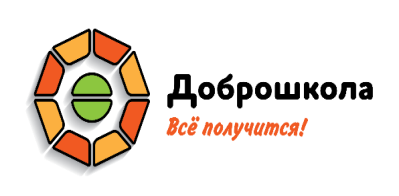 Кабардино-Балкарская Республика,Баксанский район, с.п. Заюково
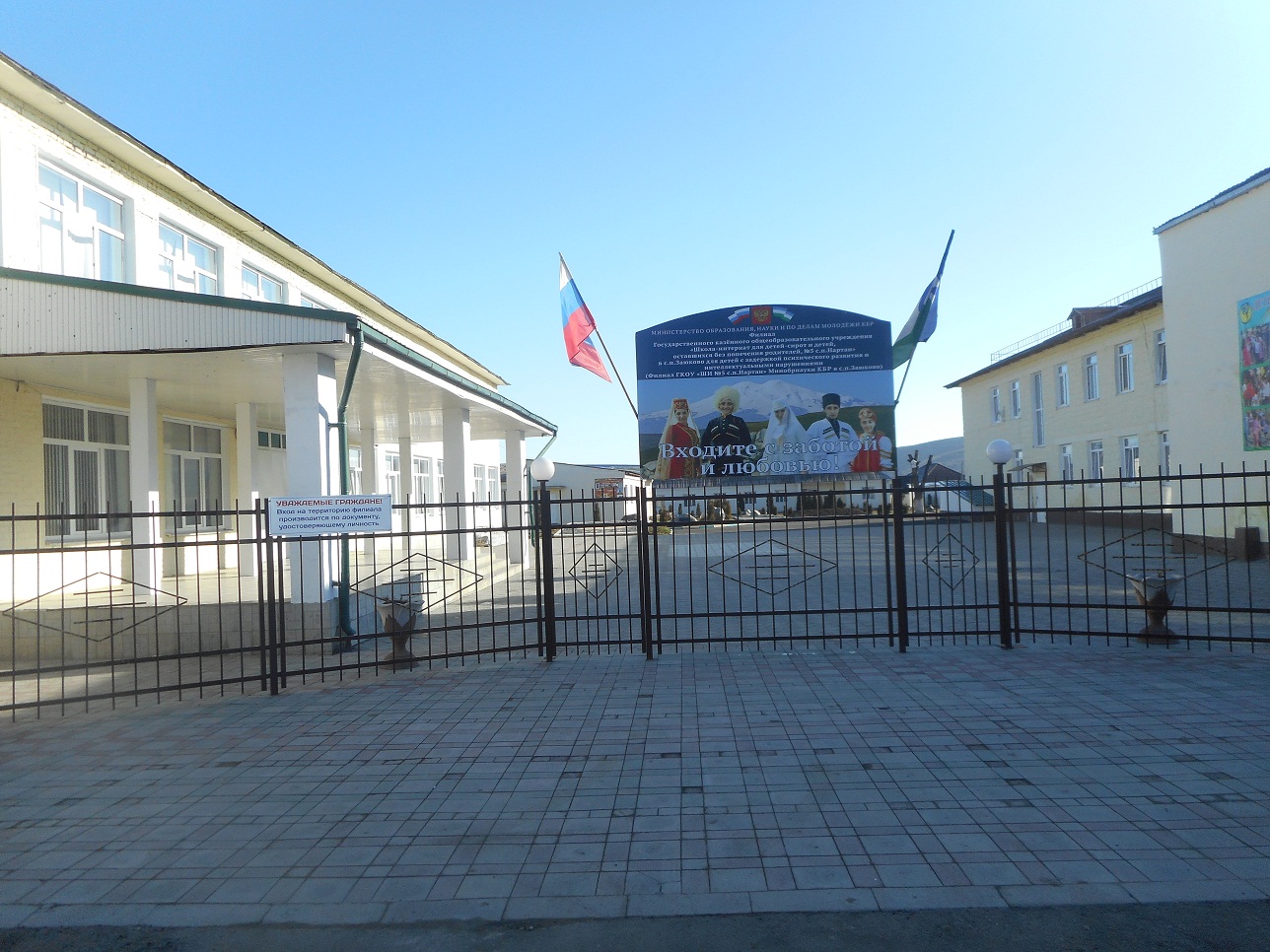 Категория обучающихся с ОВЗ:
обучающиеся с умственной отсталостью (интеллектуальными нарушениями)
Номинация:
«Лучшее развивающее пространство                                                              учебной мастерской»
https://zauk-internat.siteedu.ru/
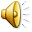 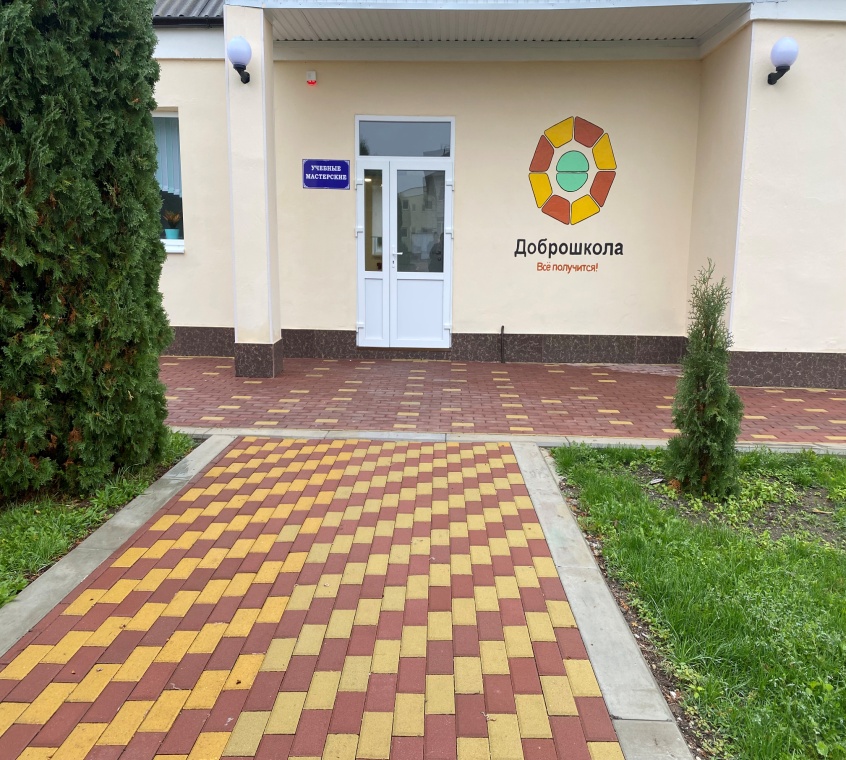 Учебная мастерская
Коридор учебно – мастерского корпуса
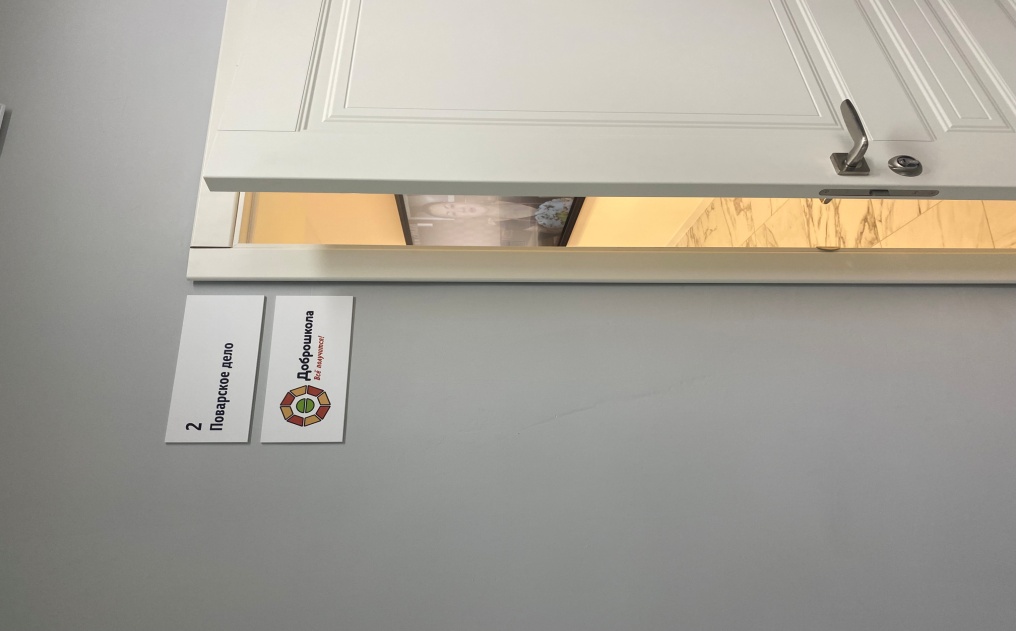 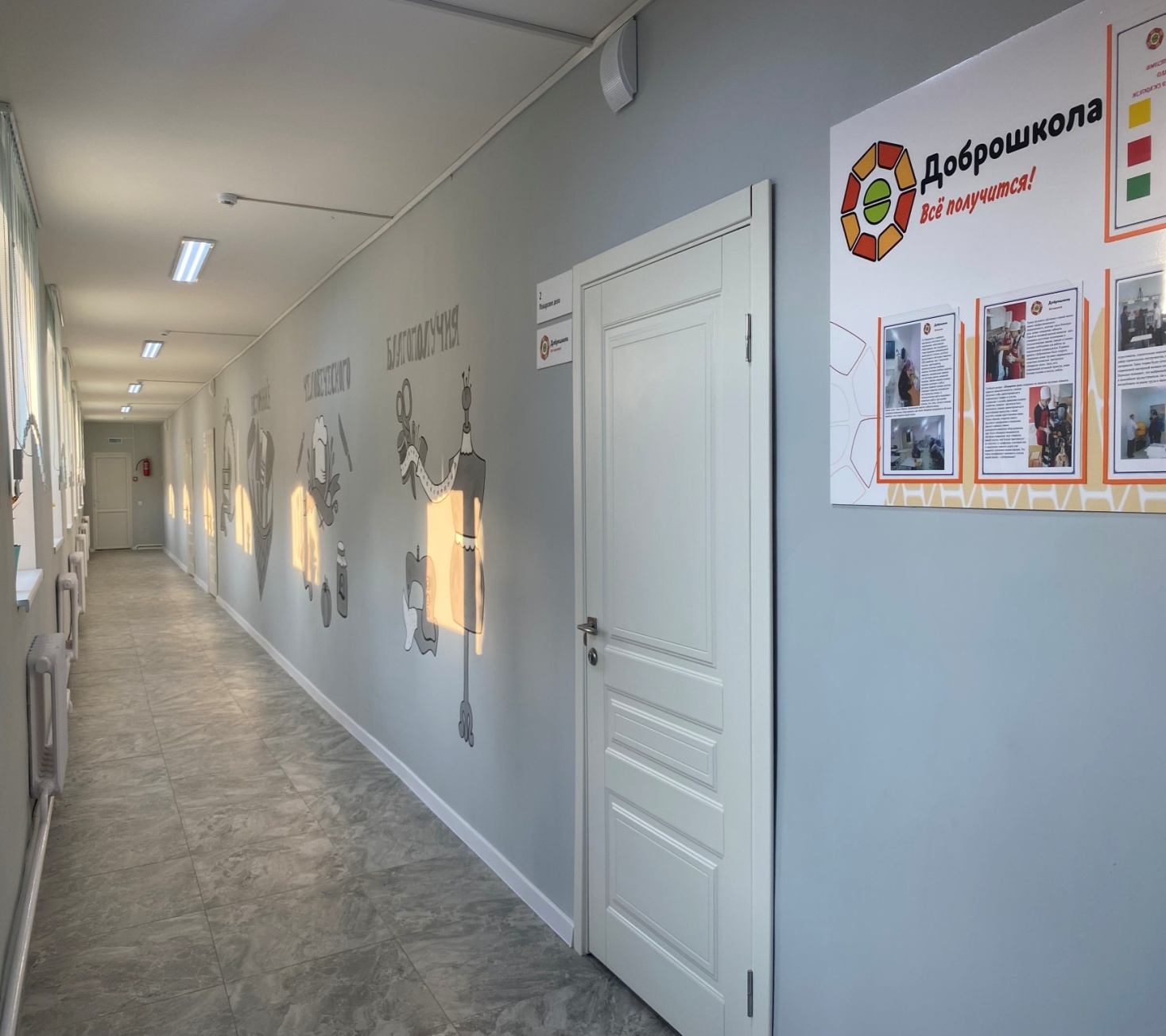 «Мастерская столярного дела»
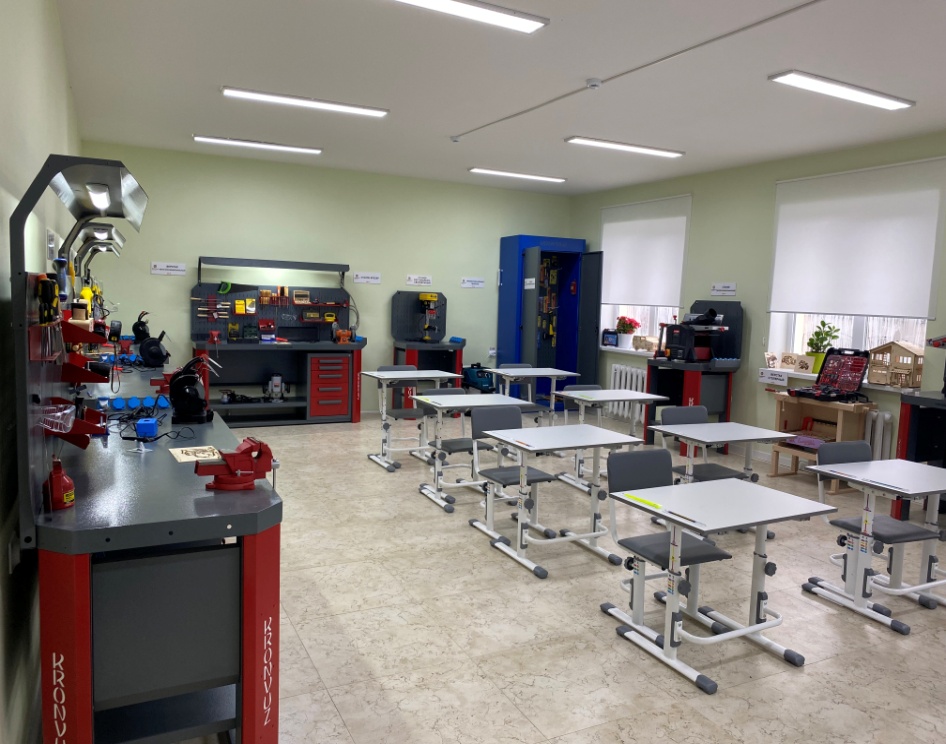 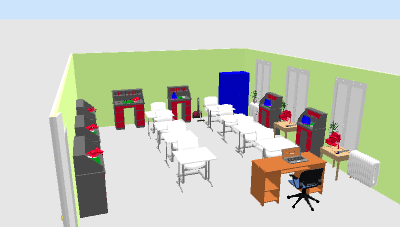 Дизайн проект
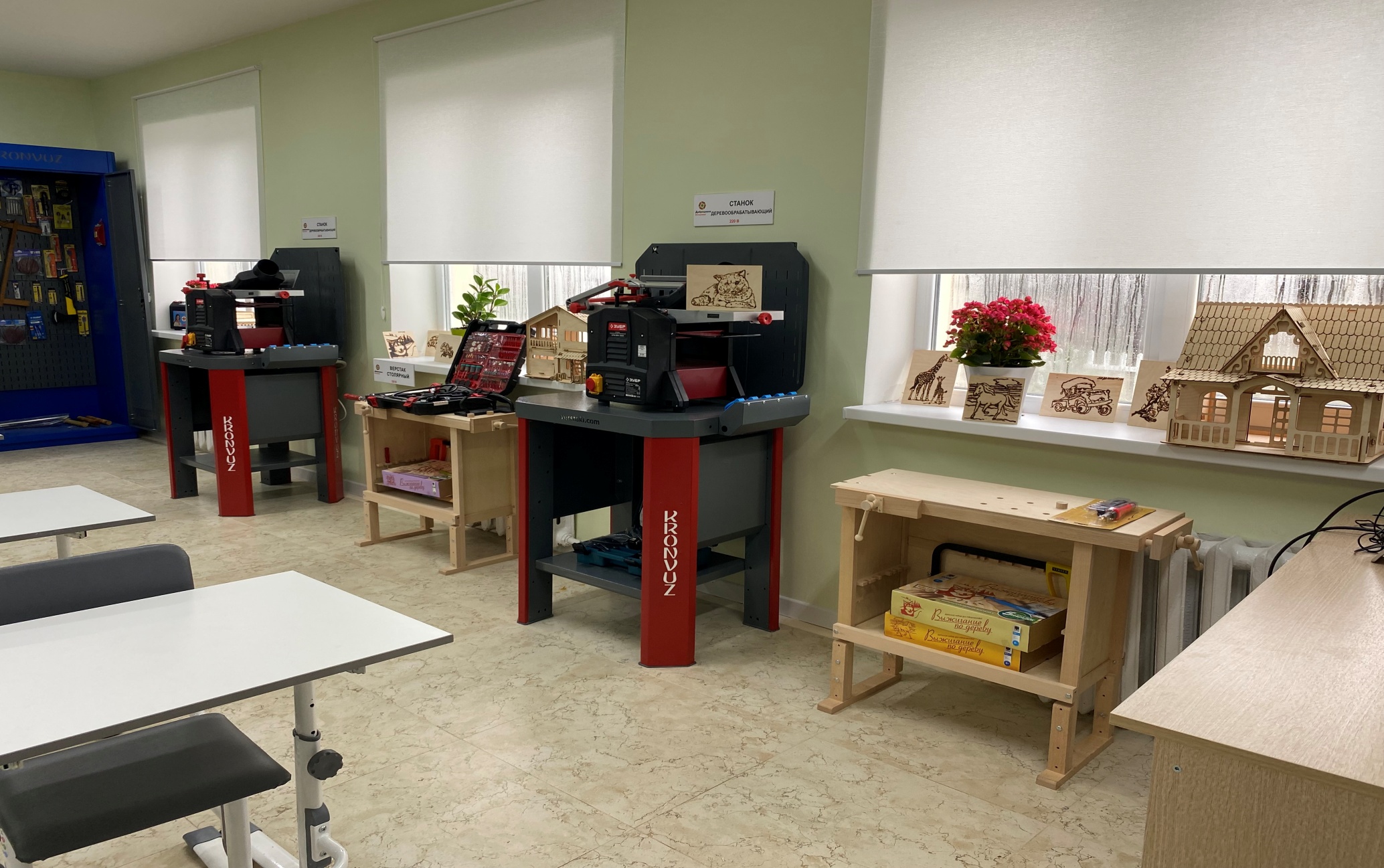 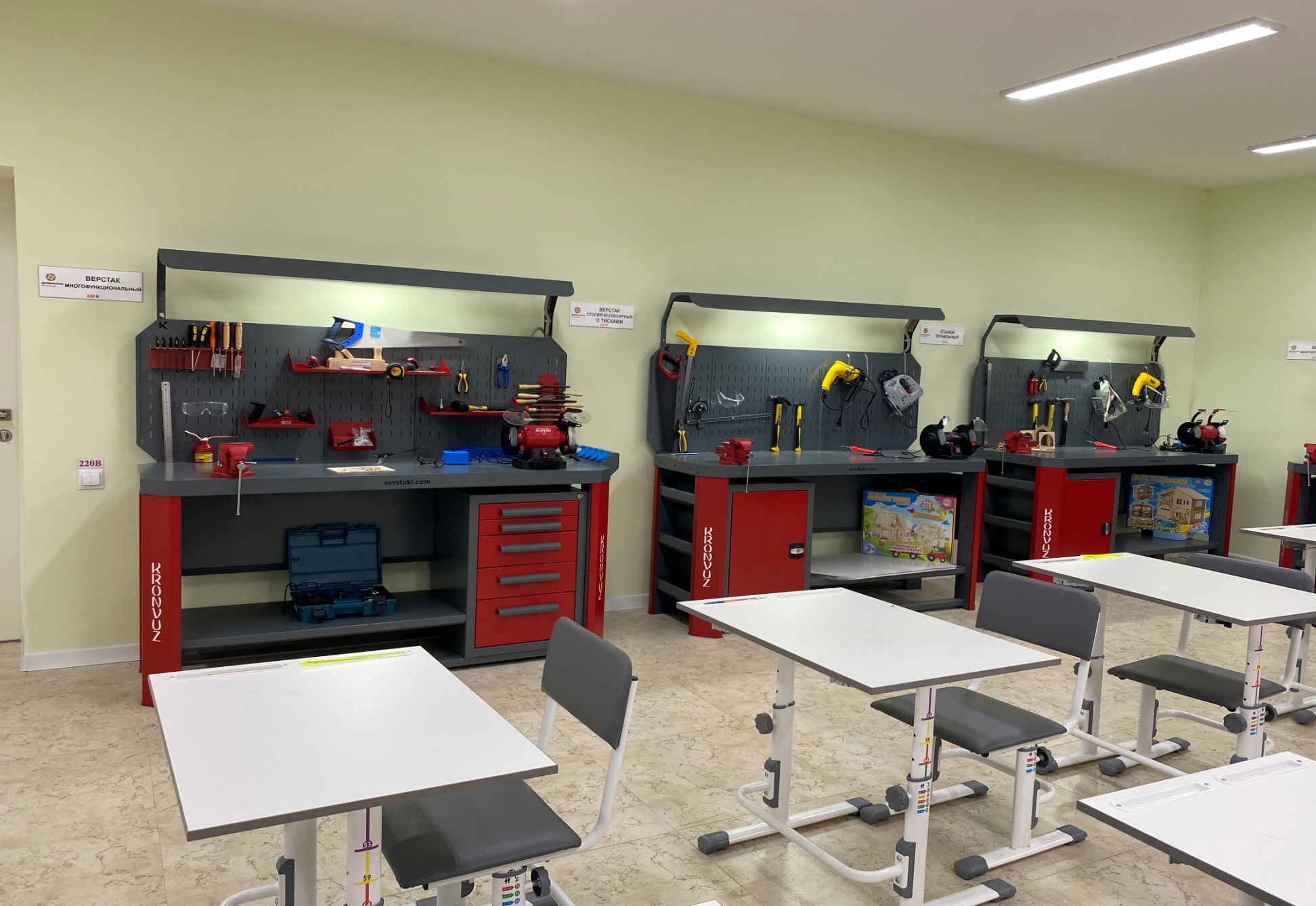 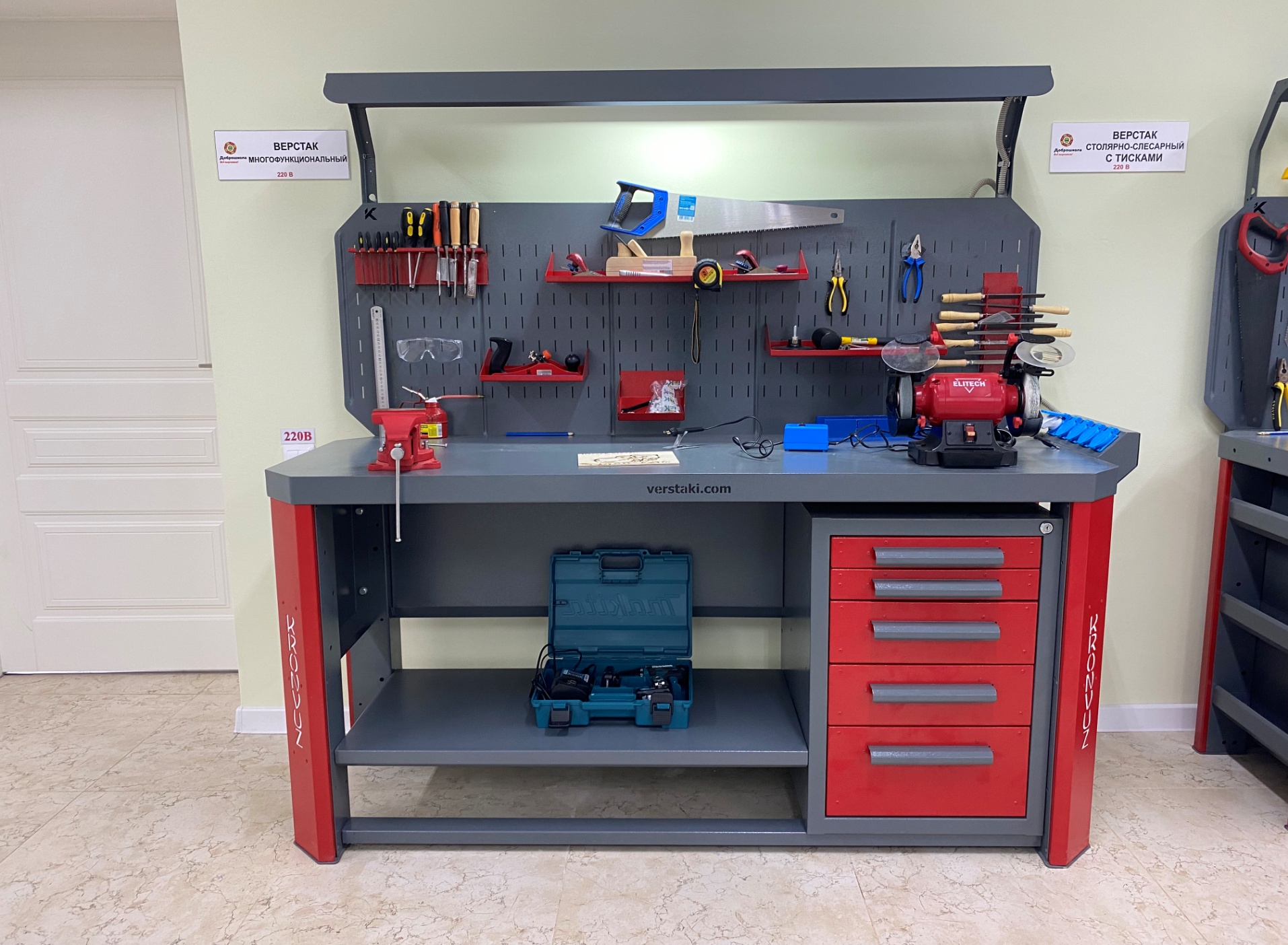 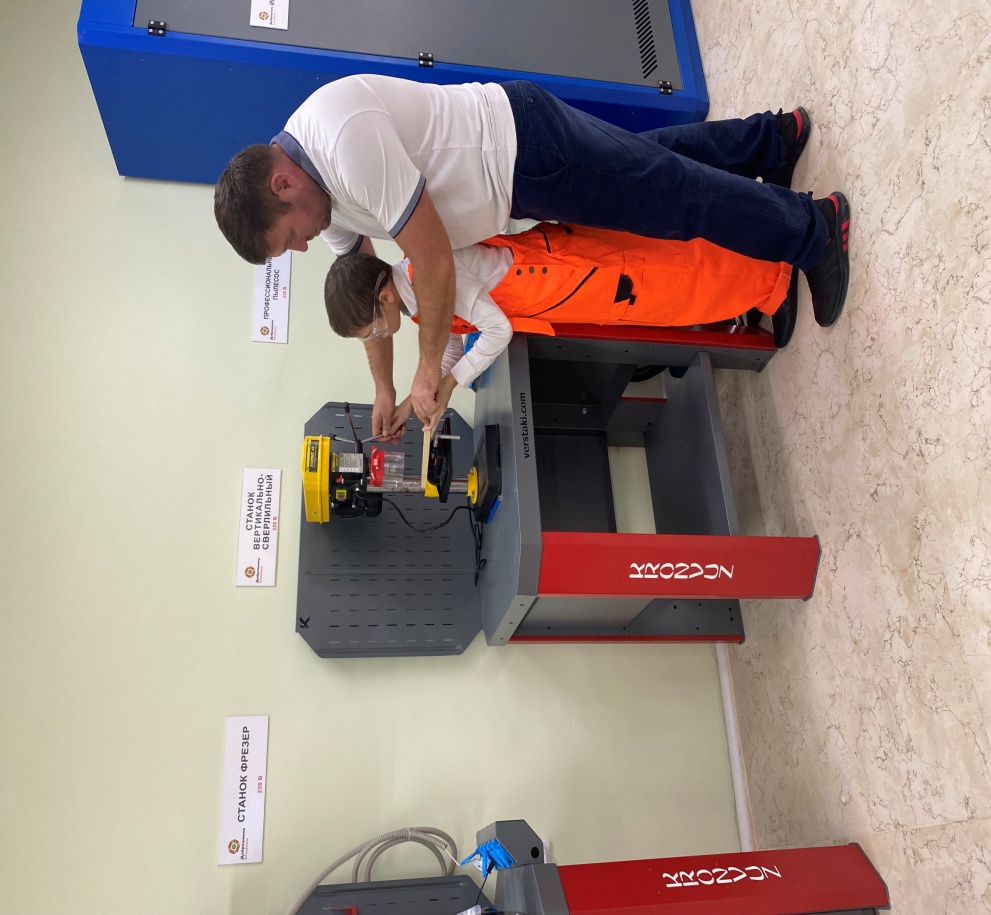 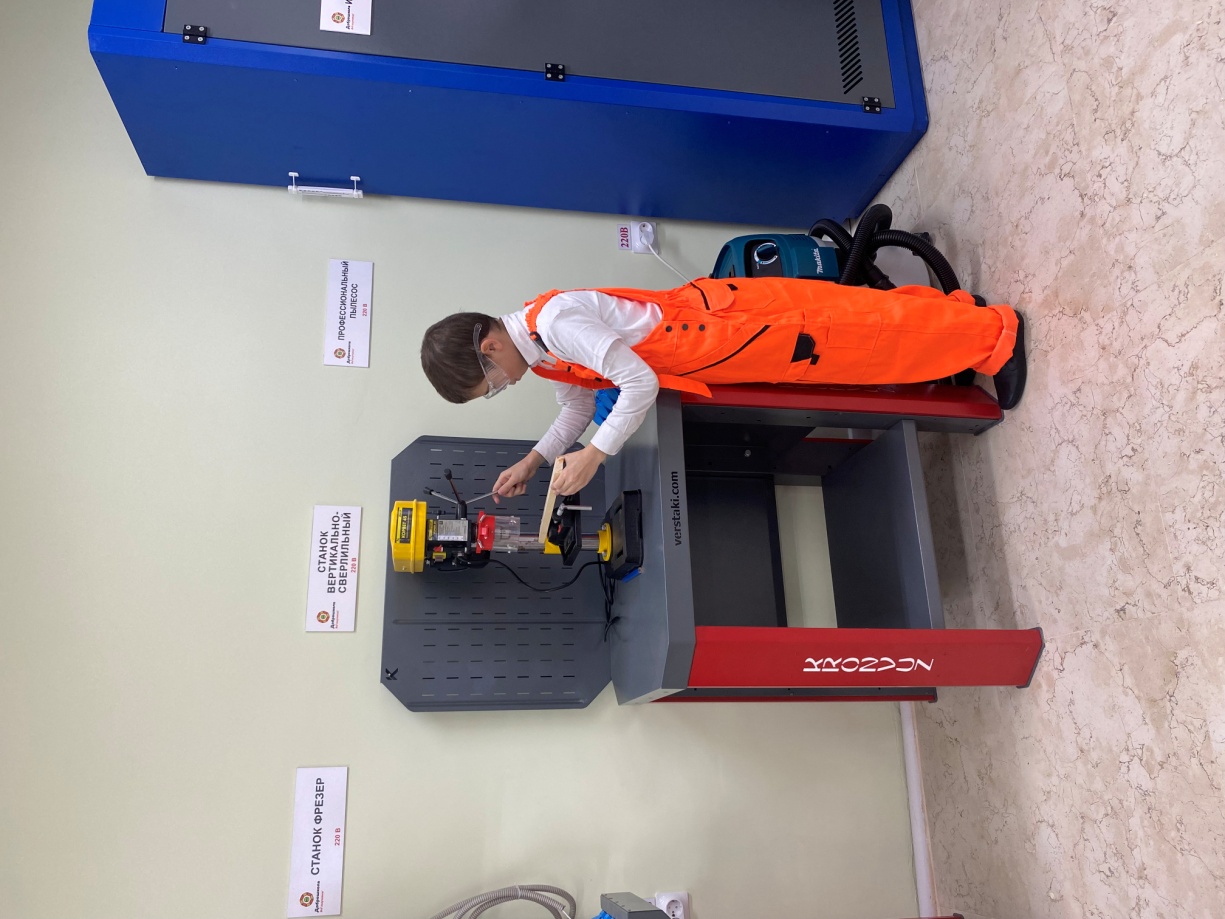 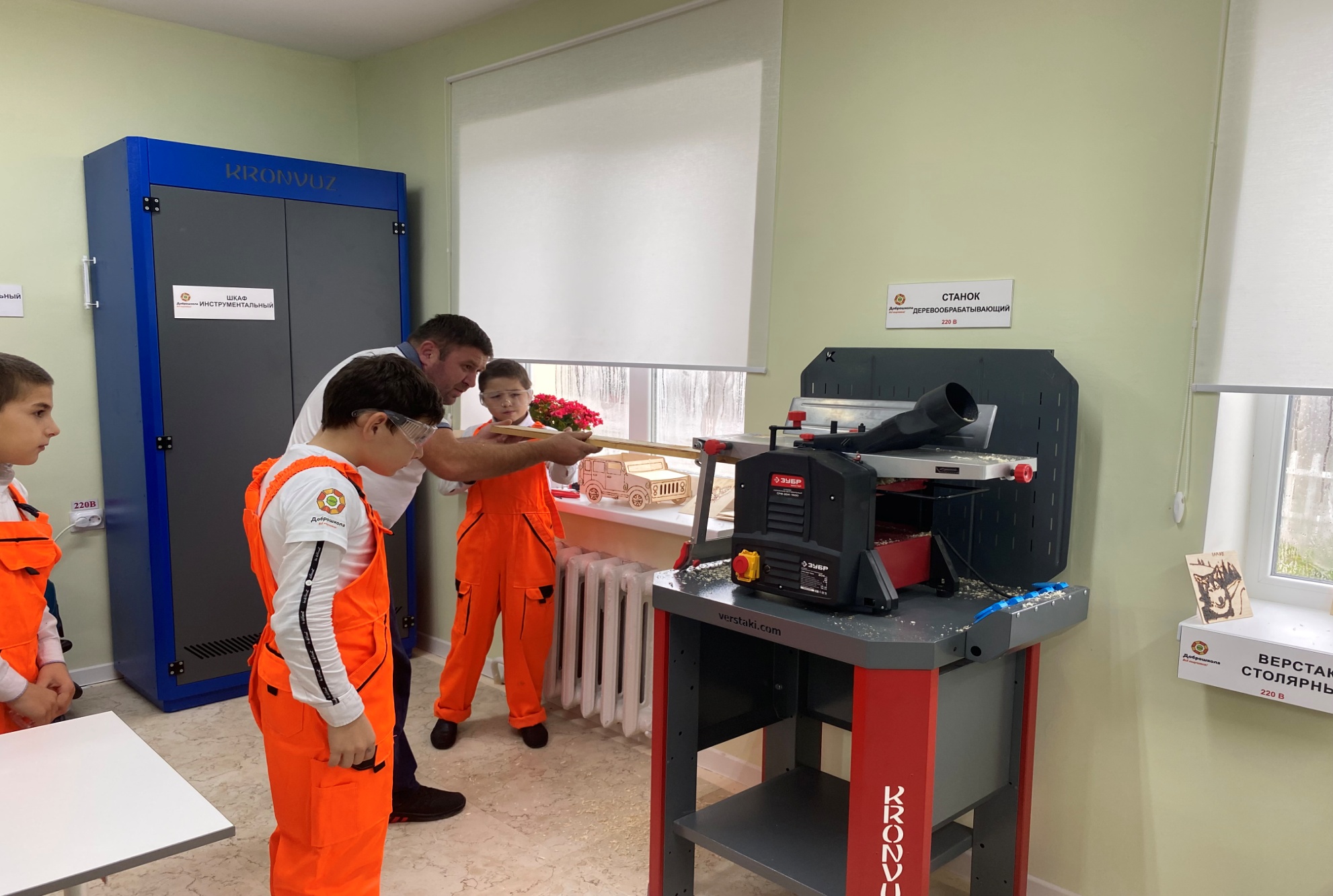 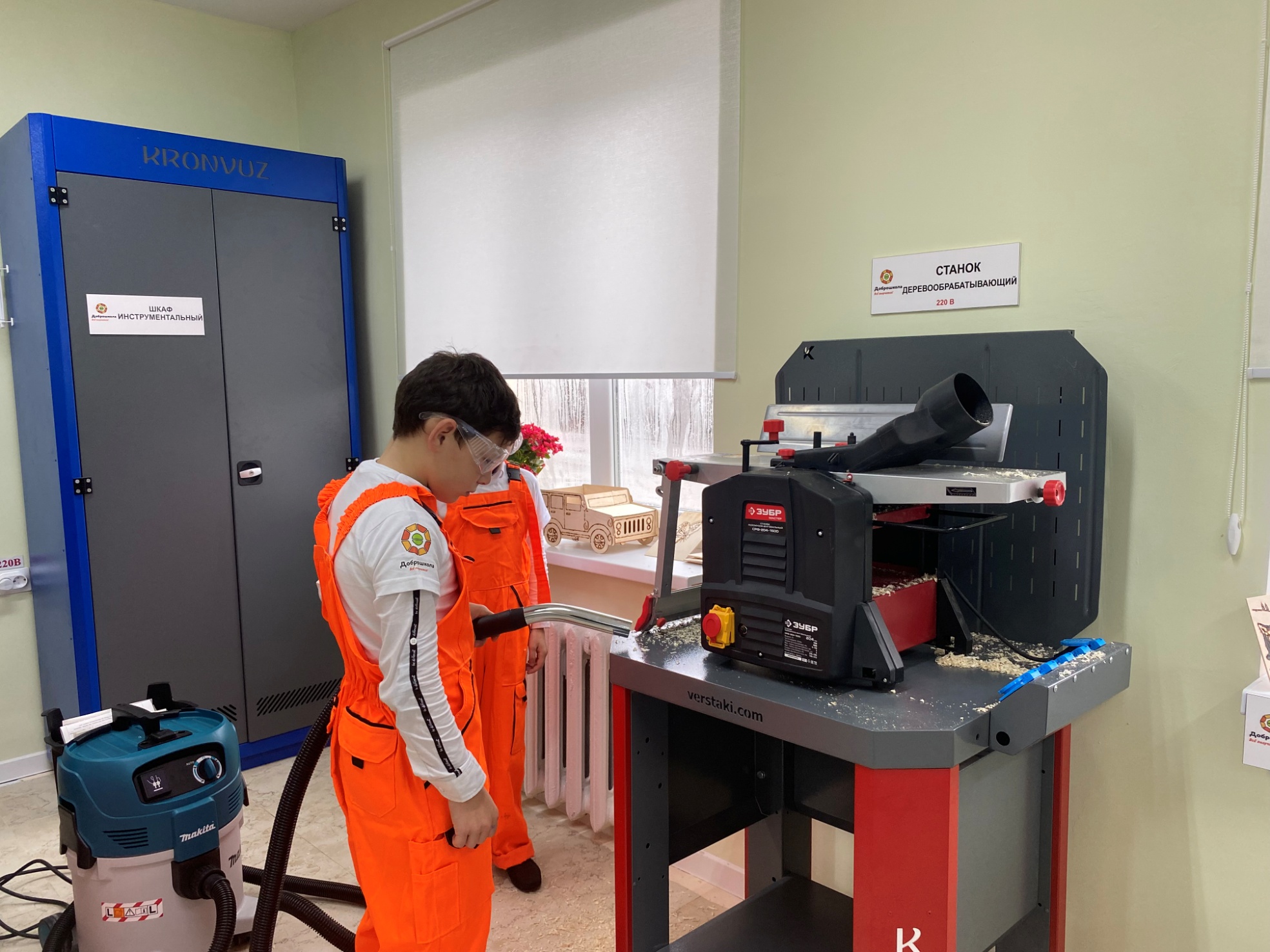 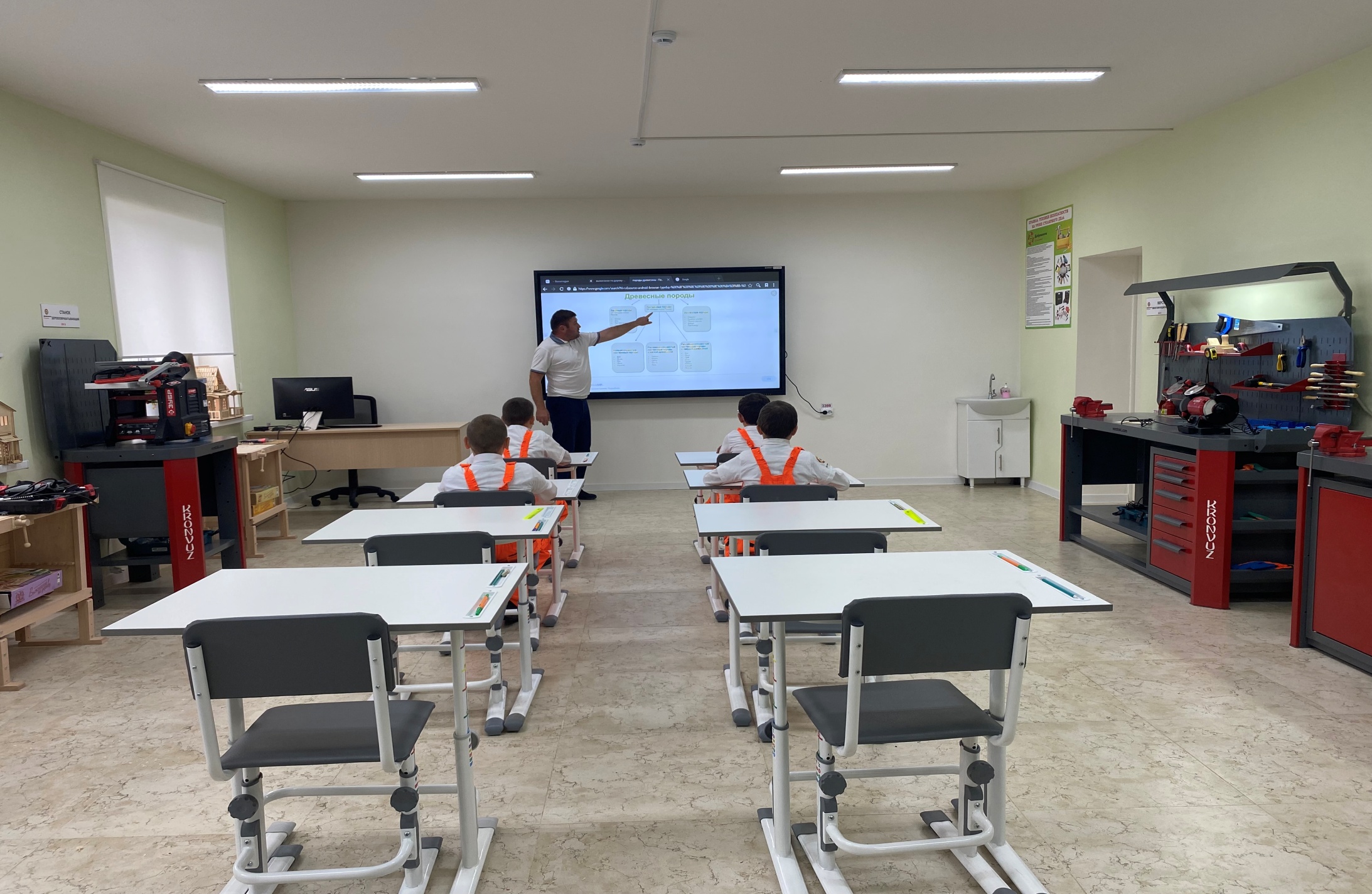 «Мастерская штукатурно-малярного дела»
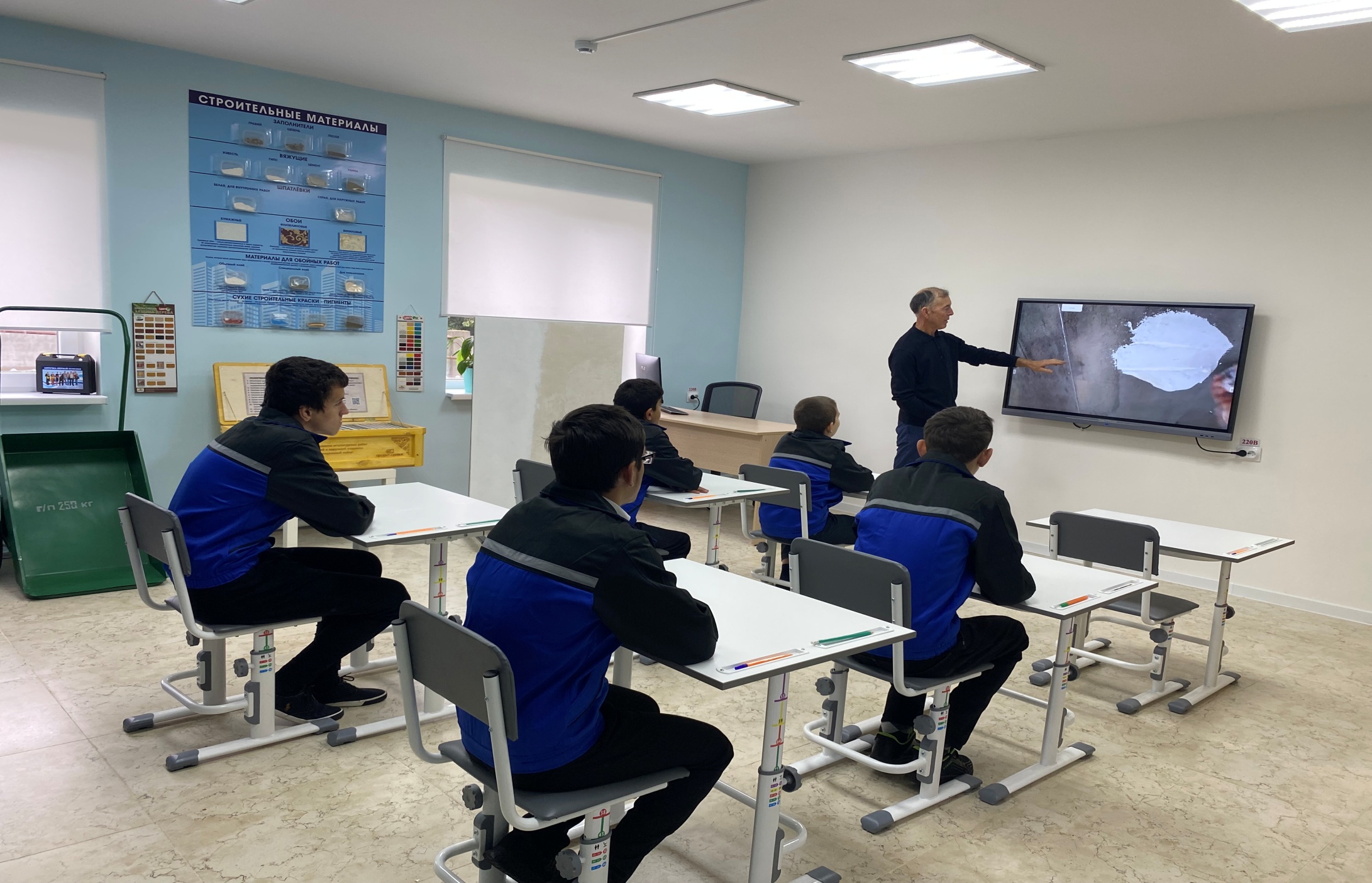 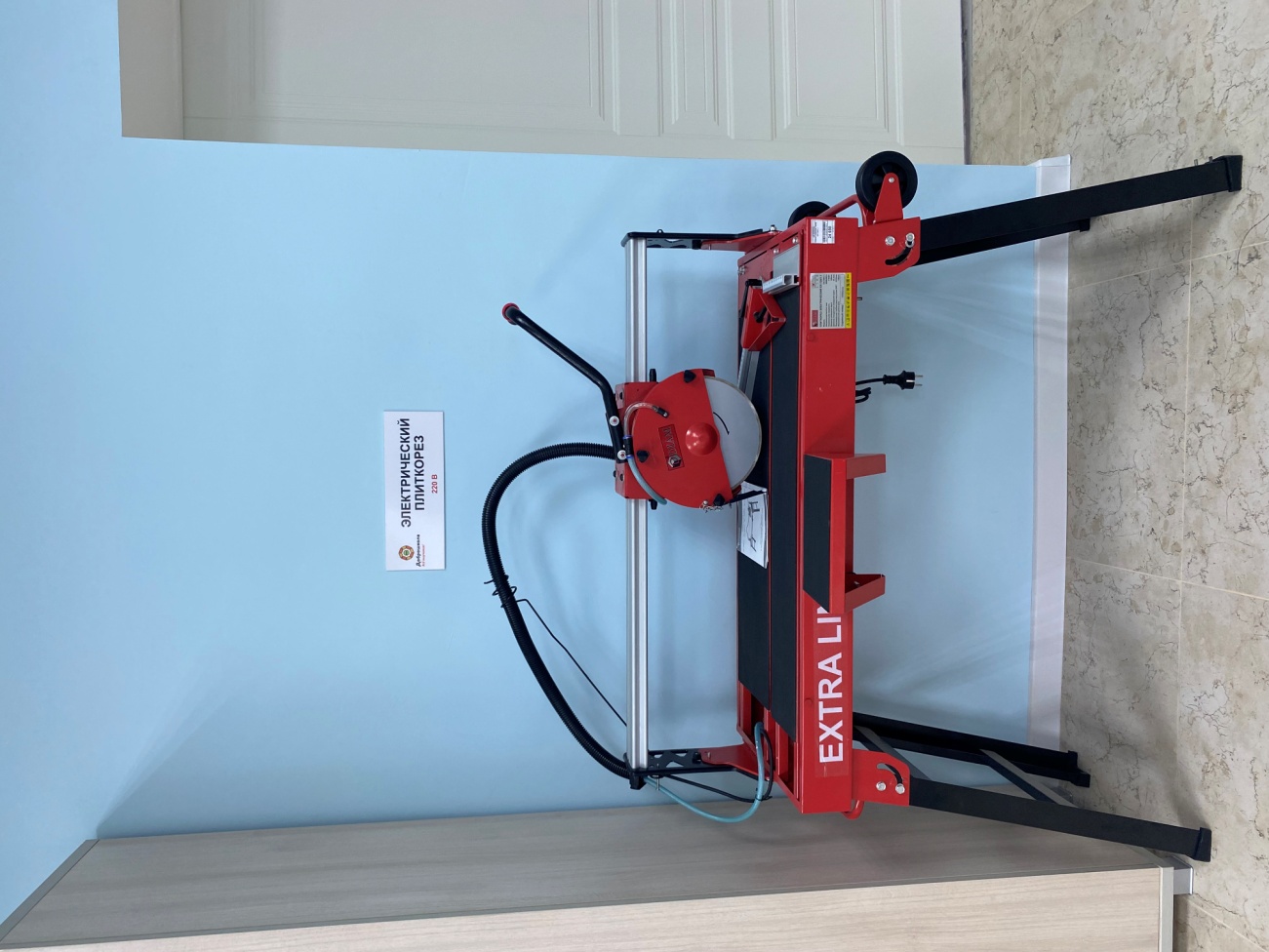 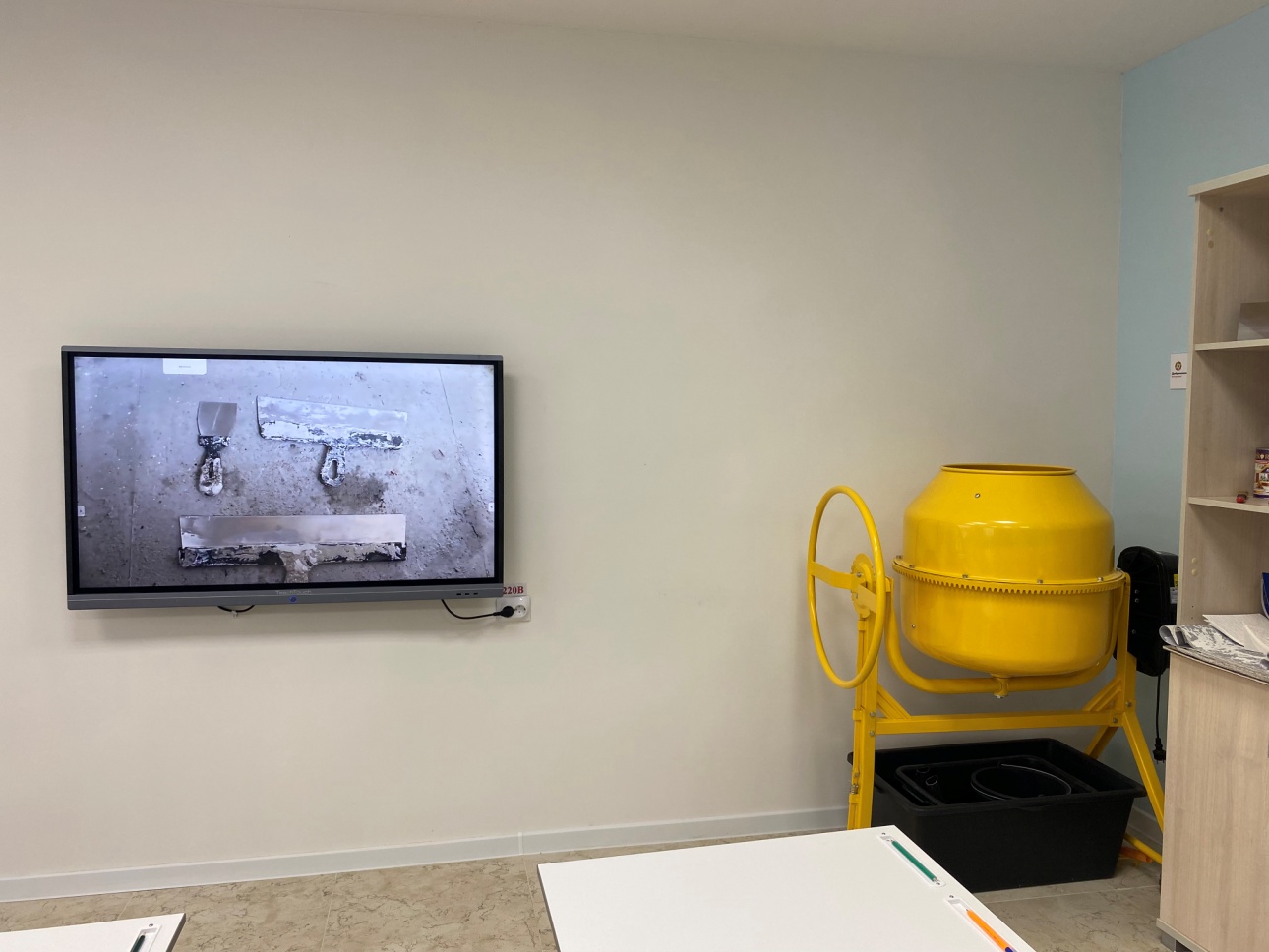 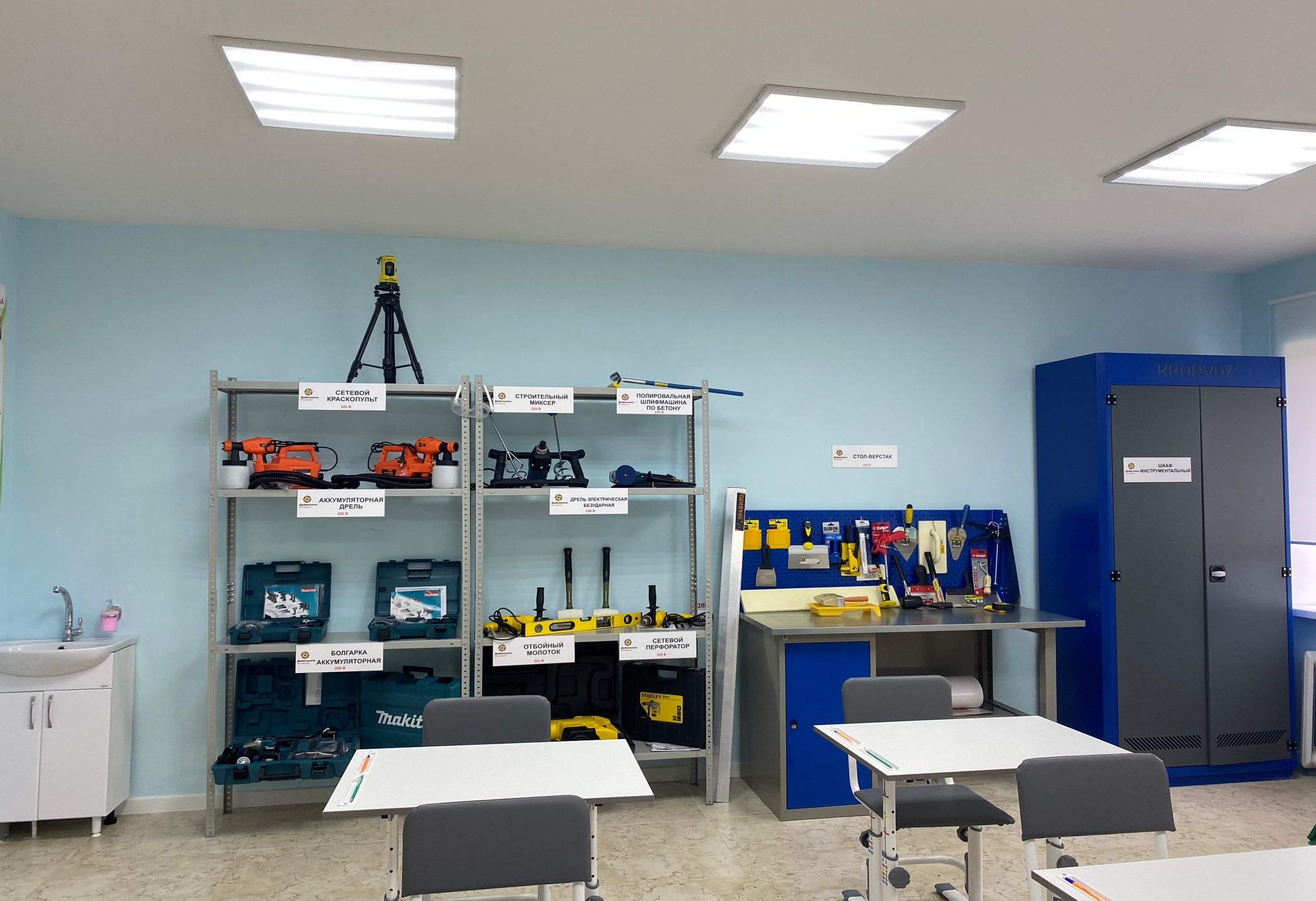 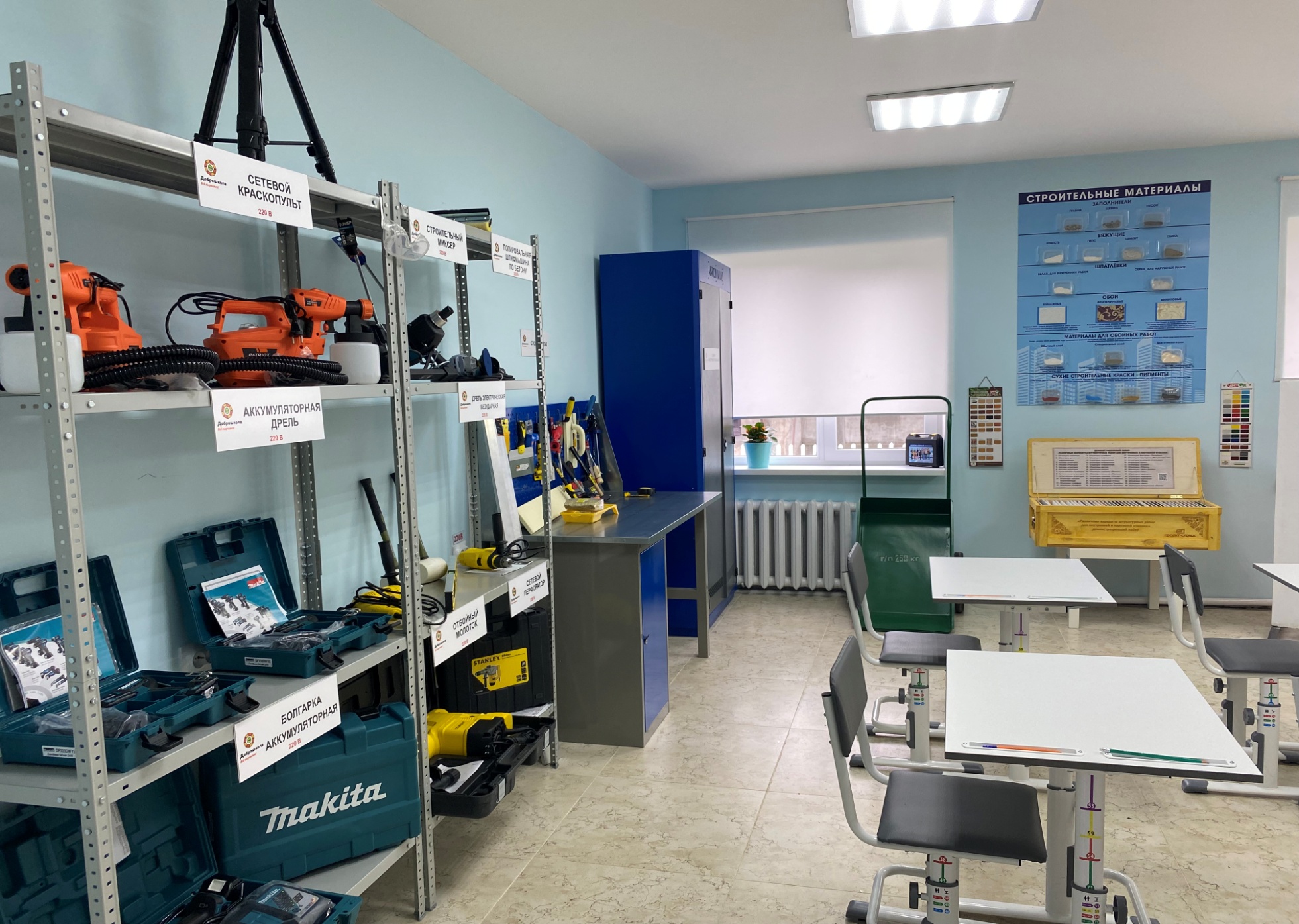 «Мастерская швейного дела»
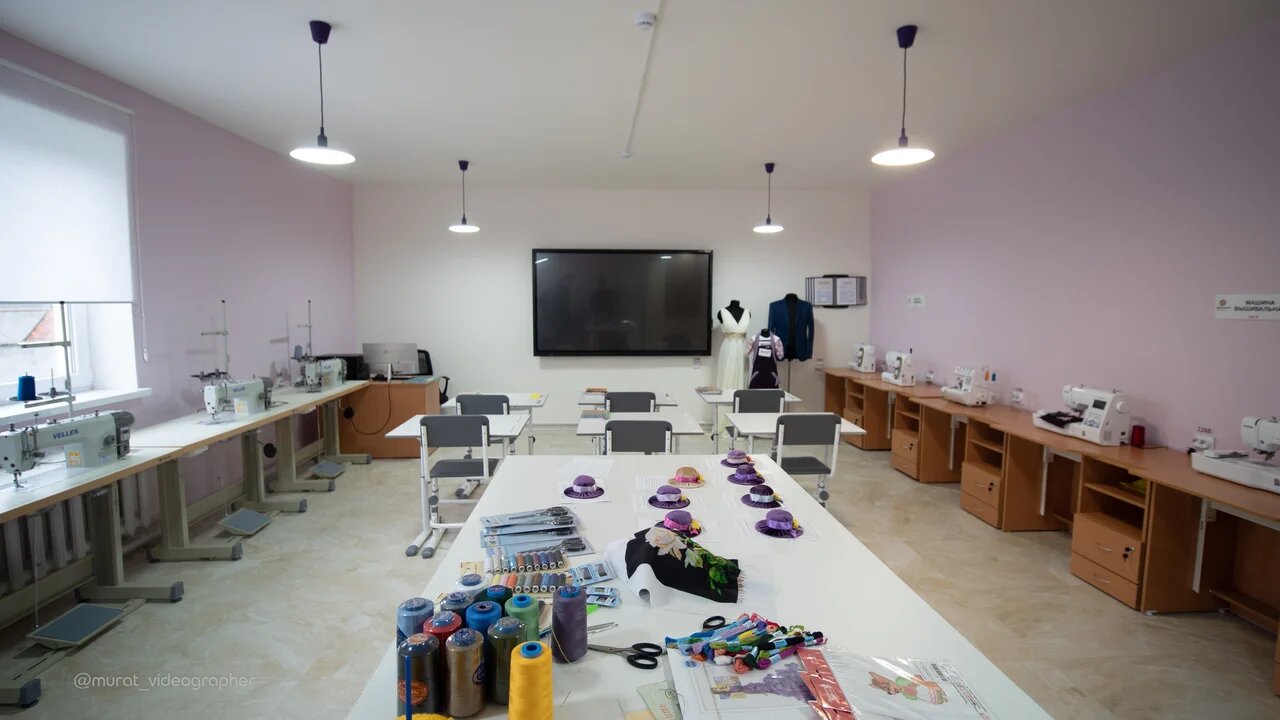 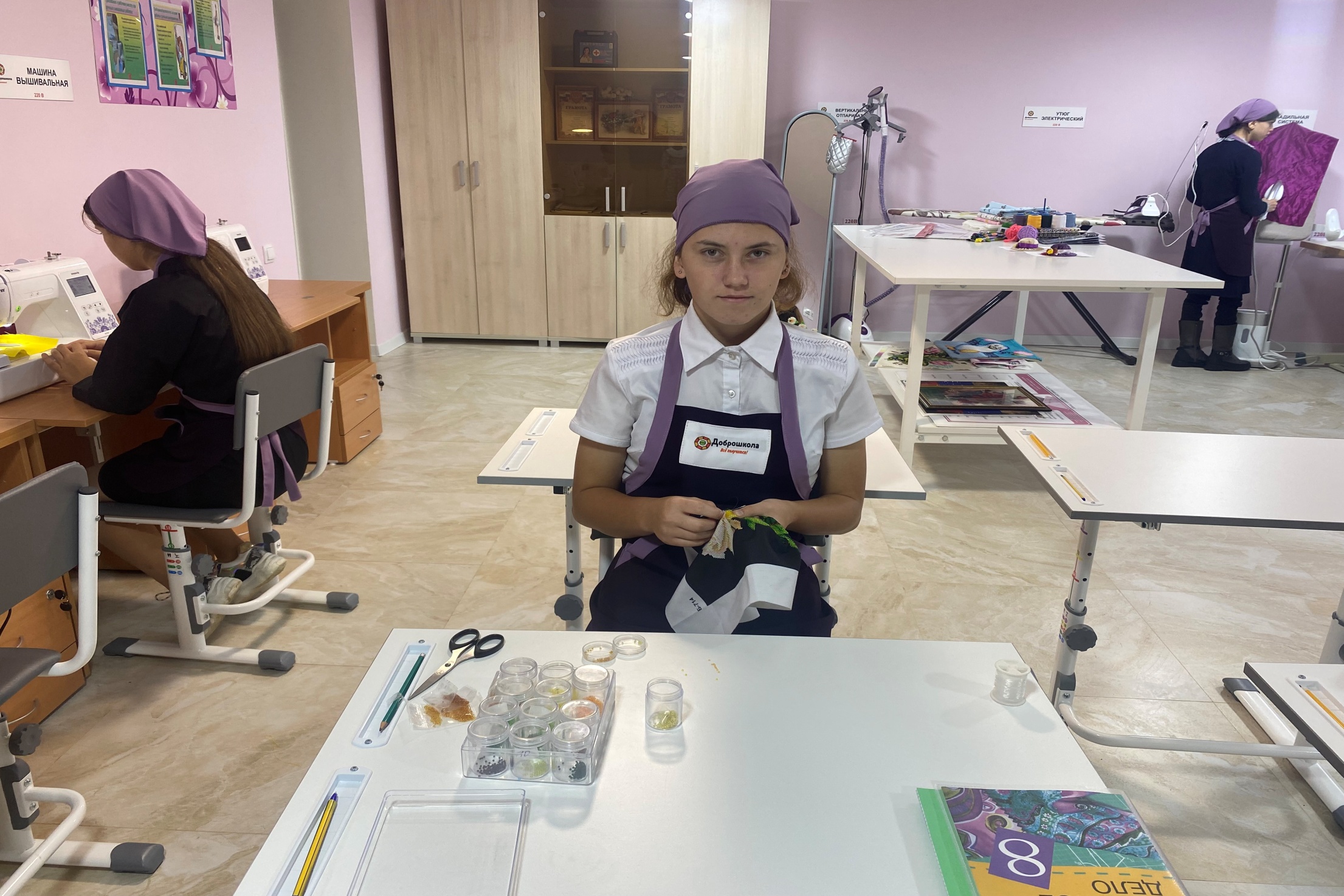 Вестибюль спального корпуса
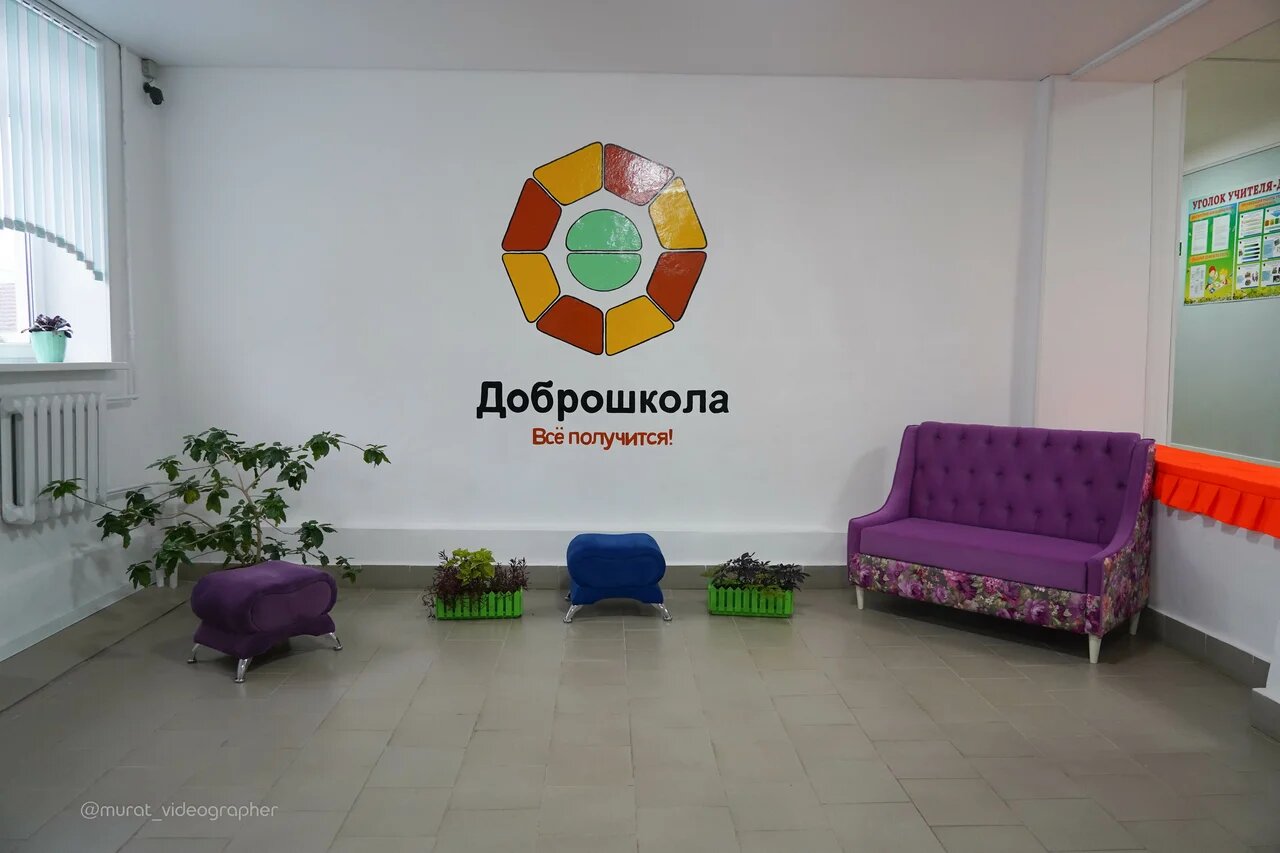 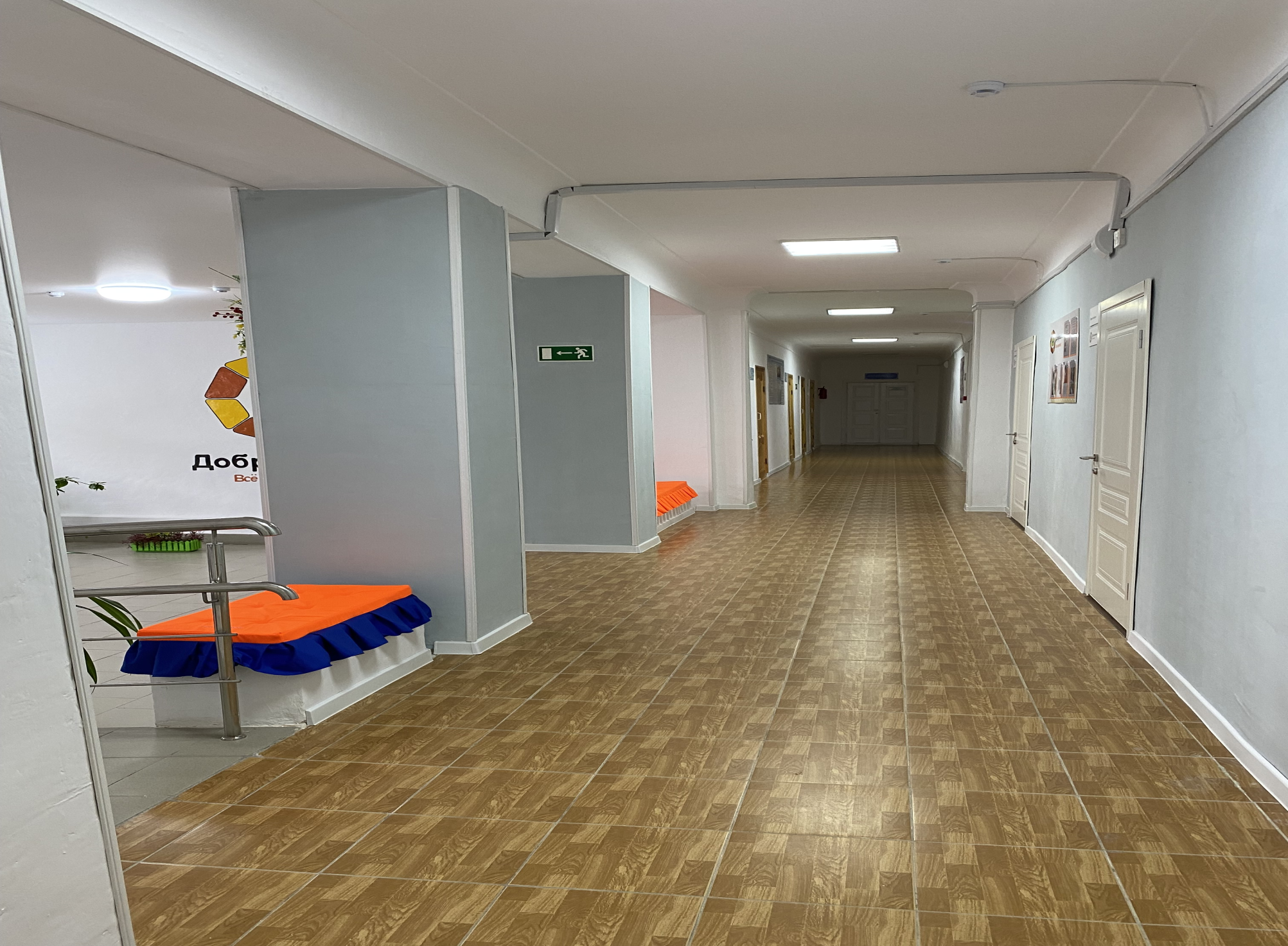 Кабинет учителя логопеда
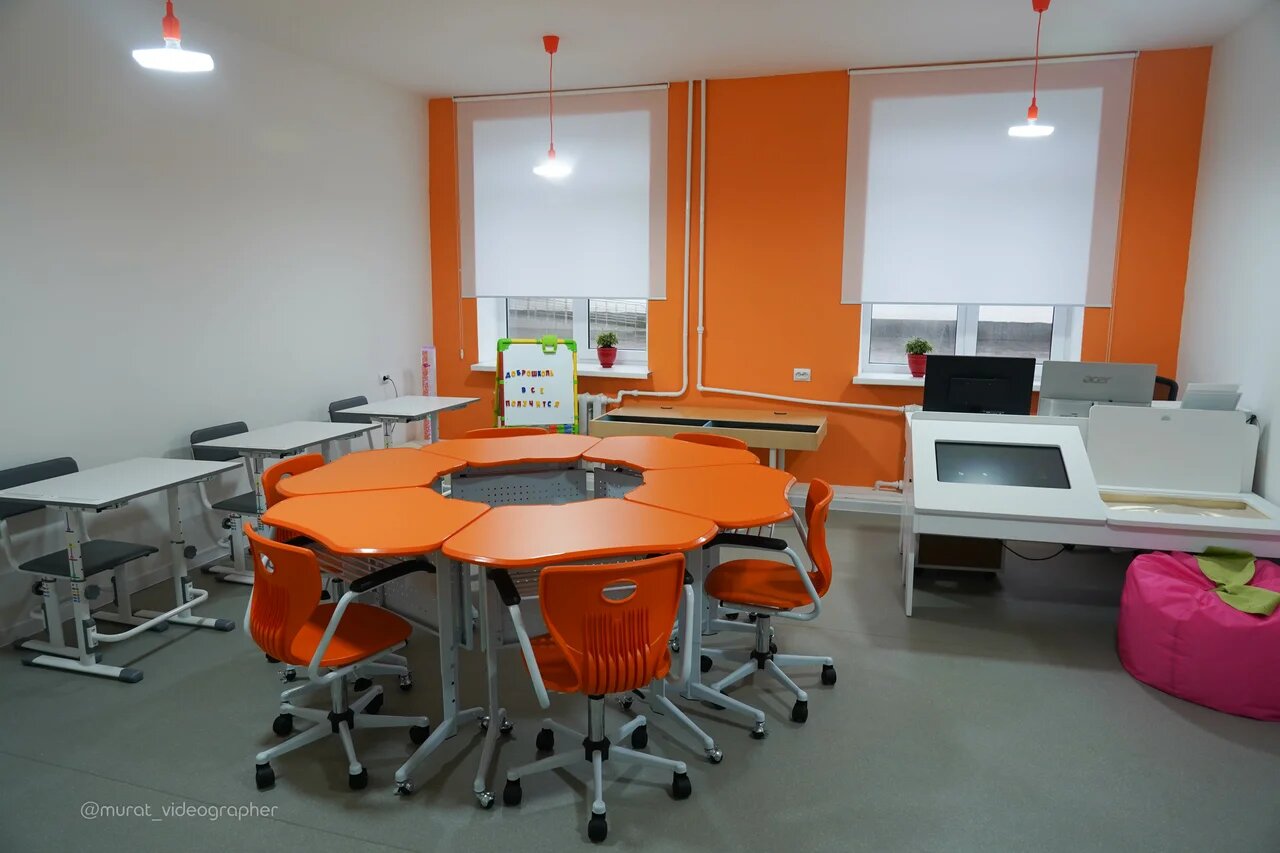 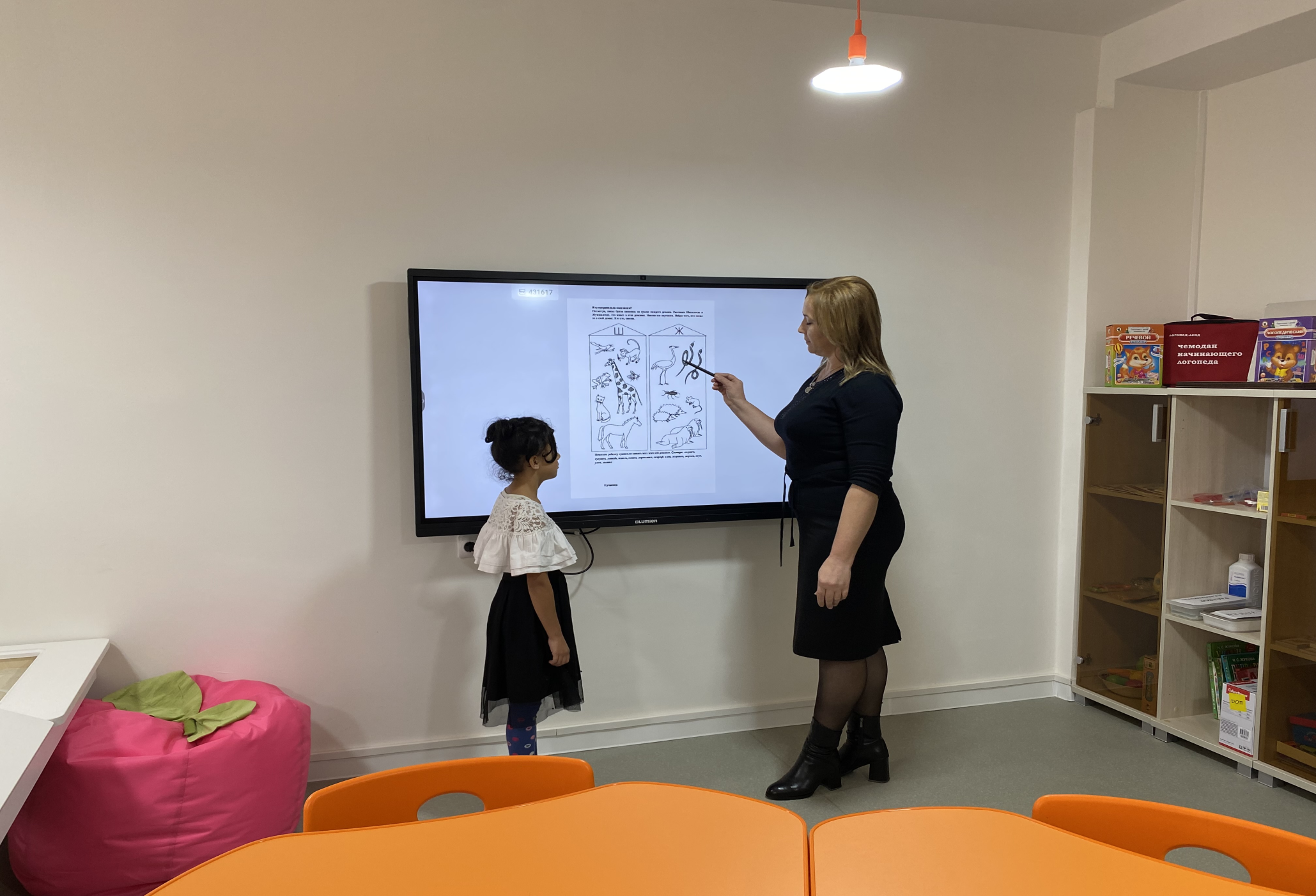 Кабинет педагога-психолога
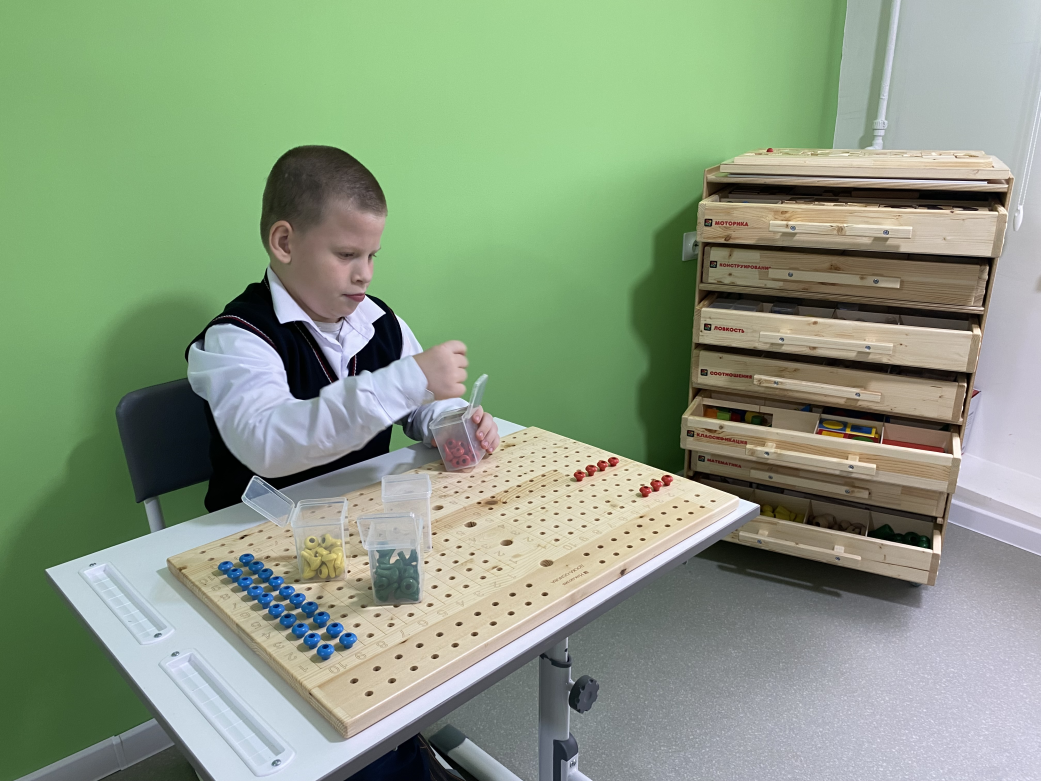 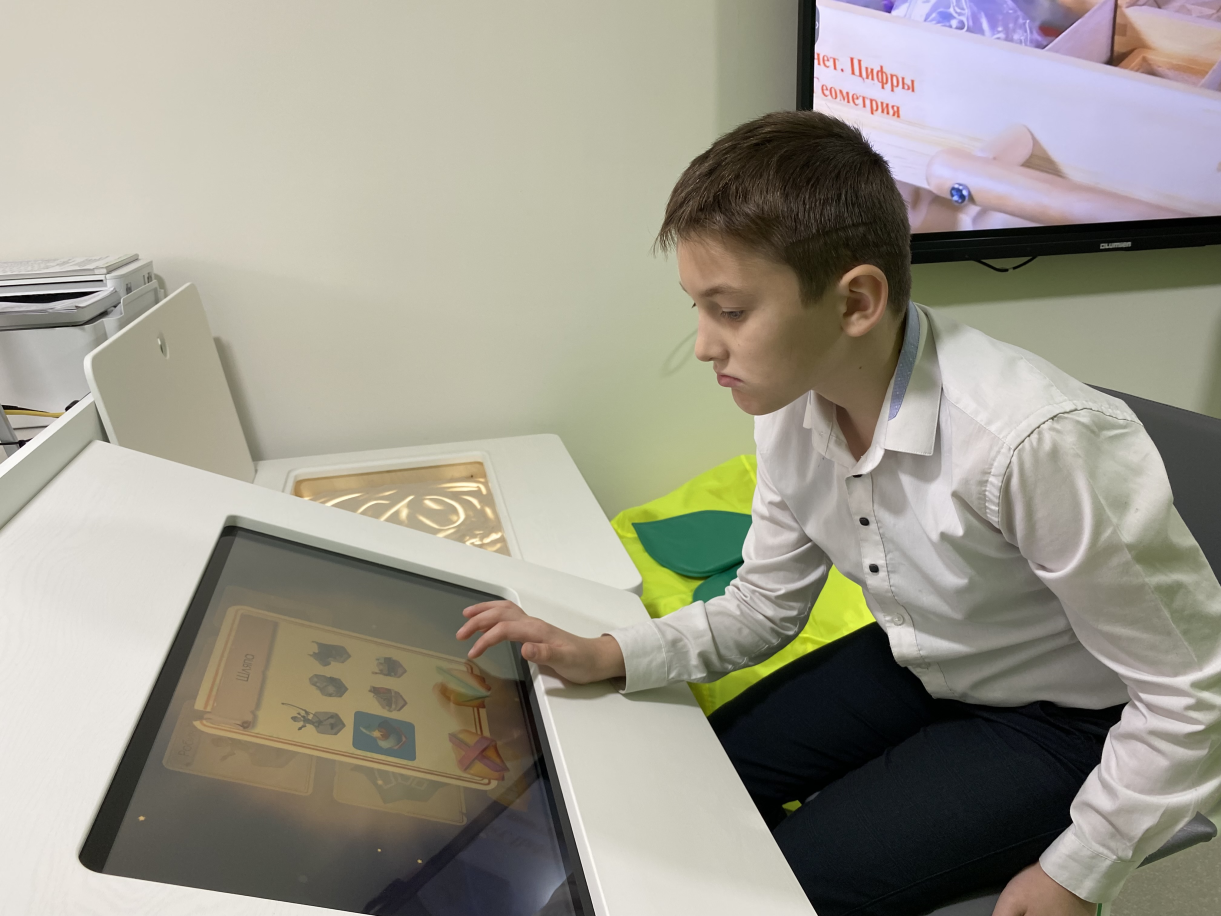 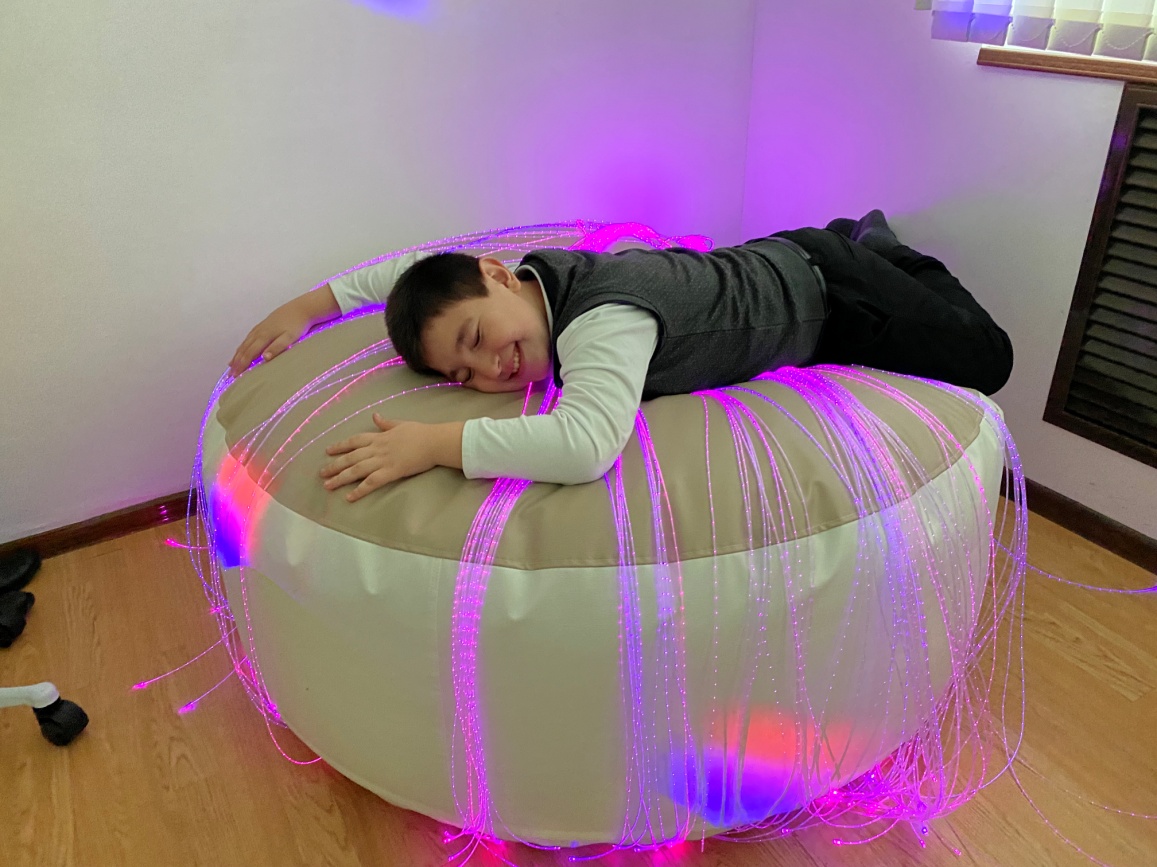 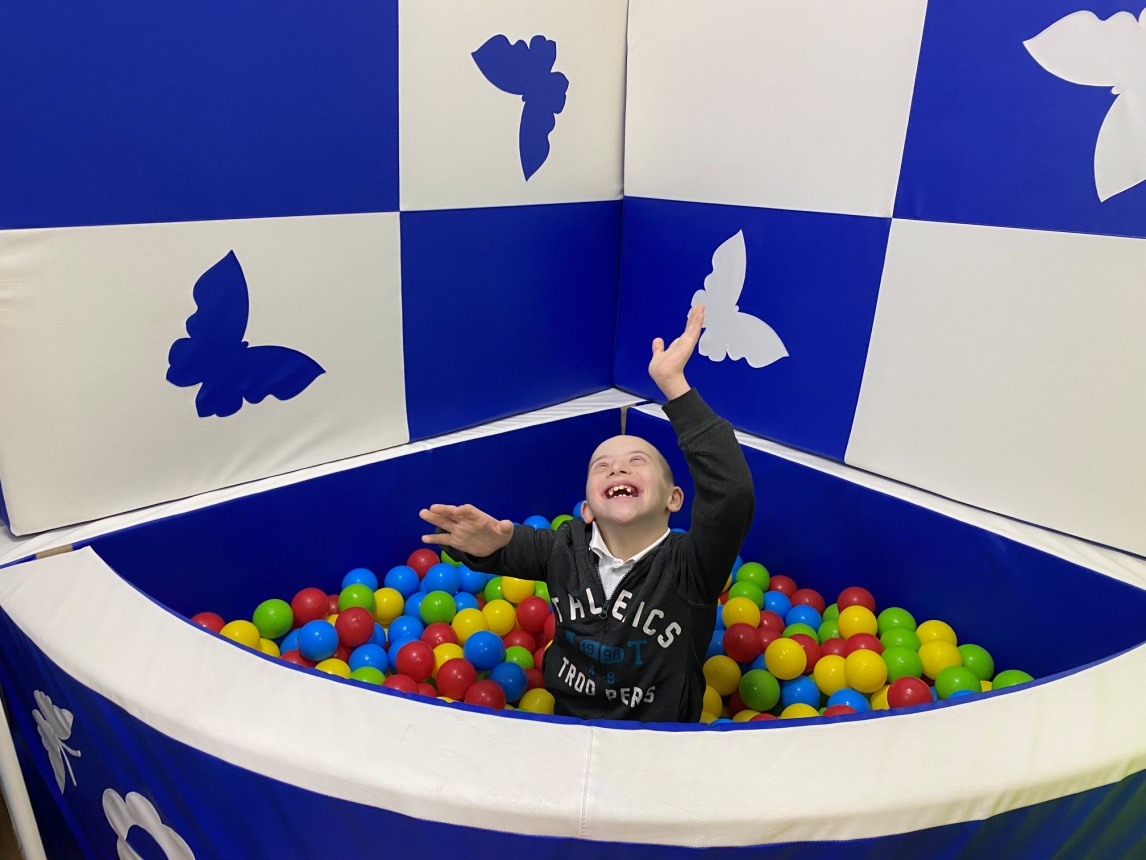 Кабинет учителя -логопеда
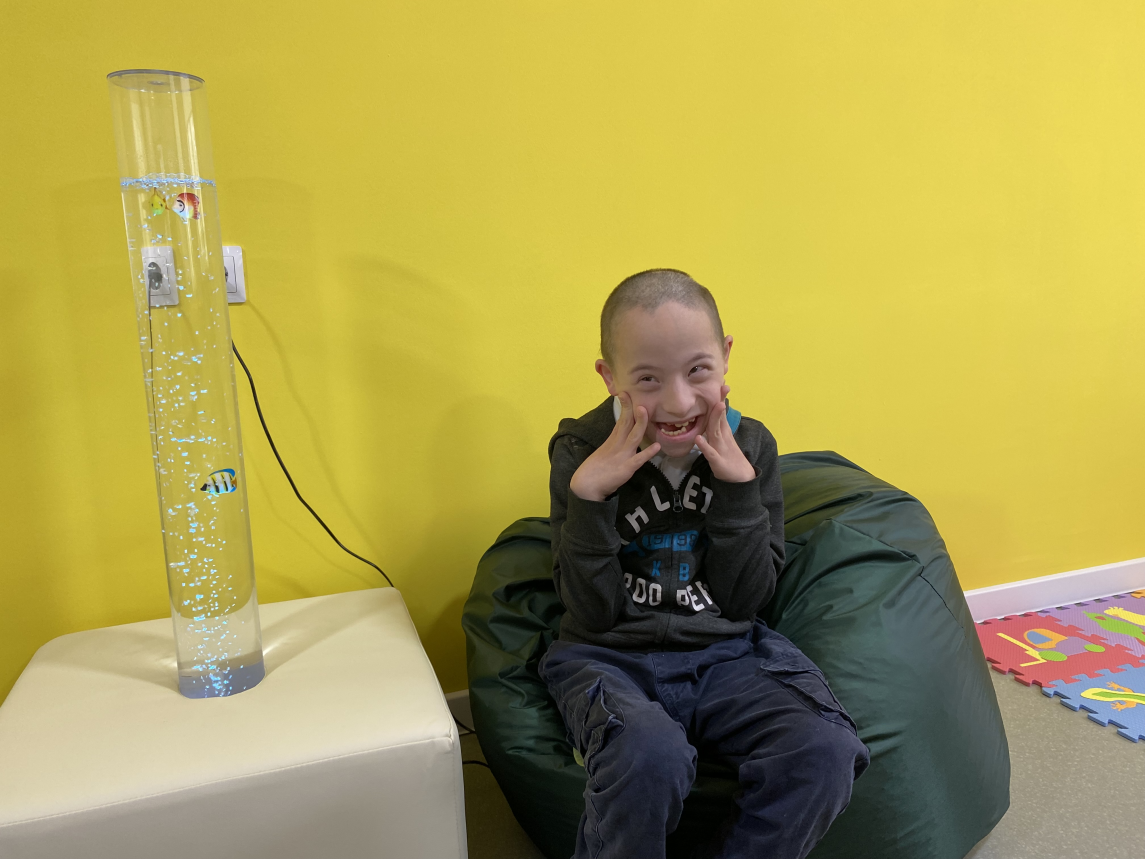 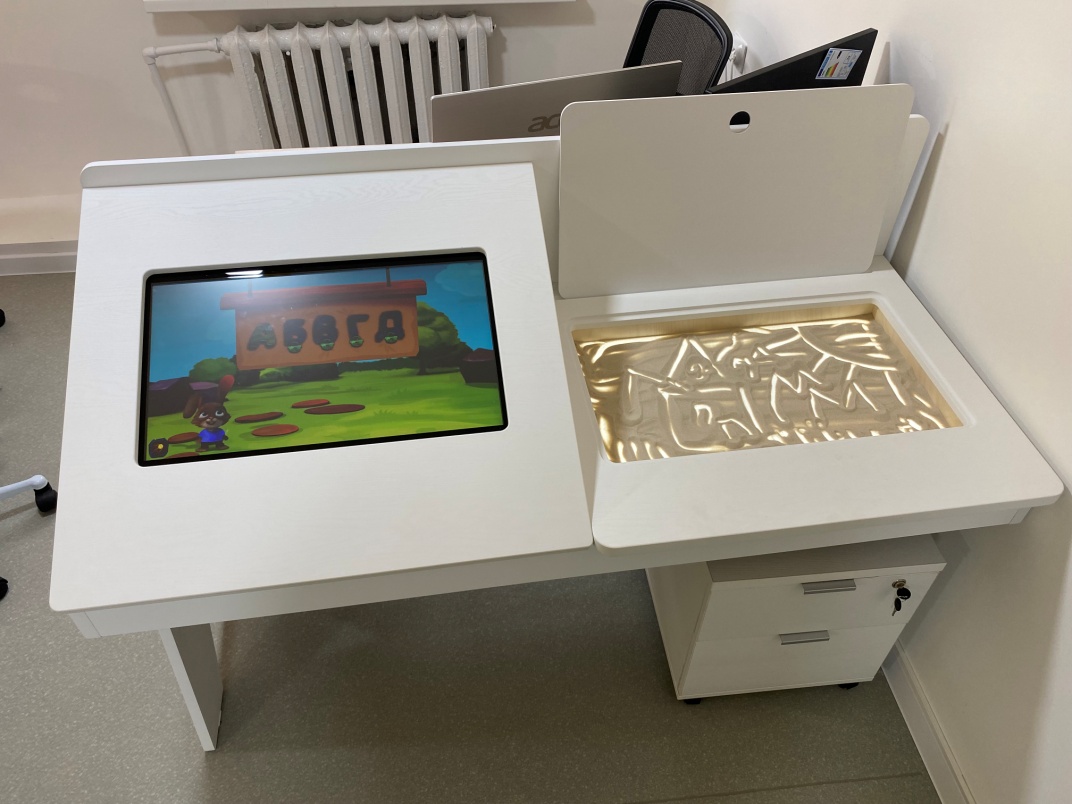 Номинация: «Лучшее развивающее пространство учебной мастерской»
«Мастерская поварского дела»
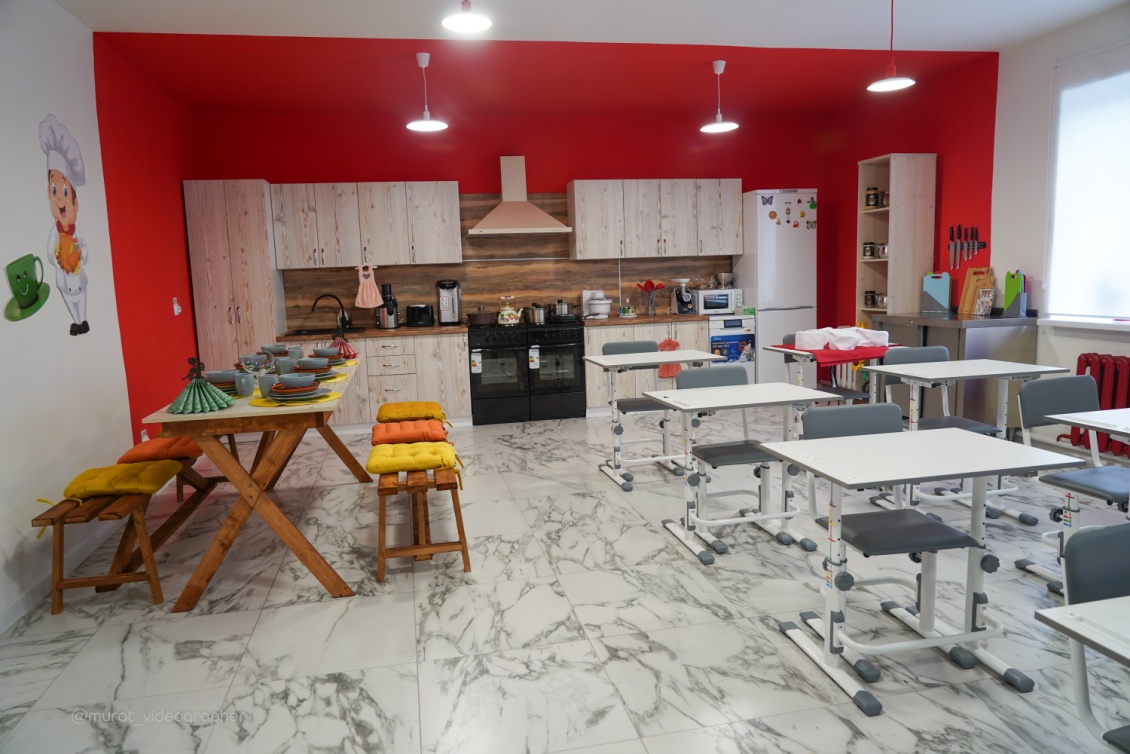 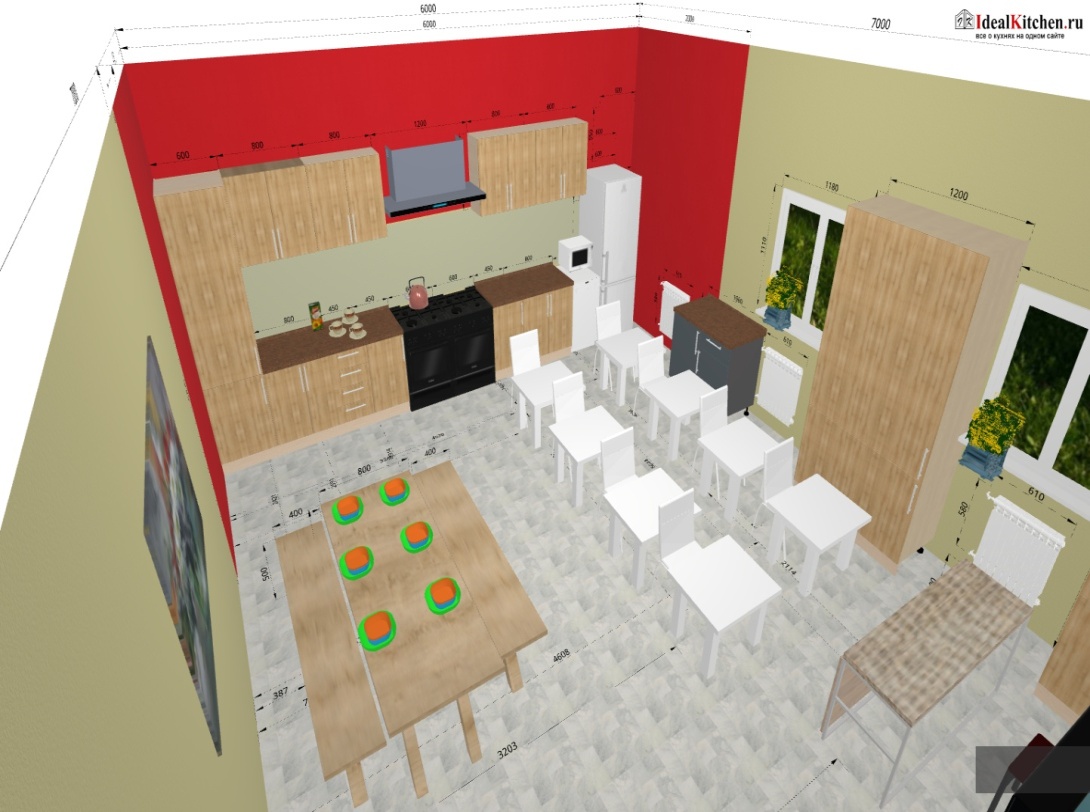 Дизайн-проект
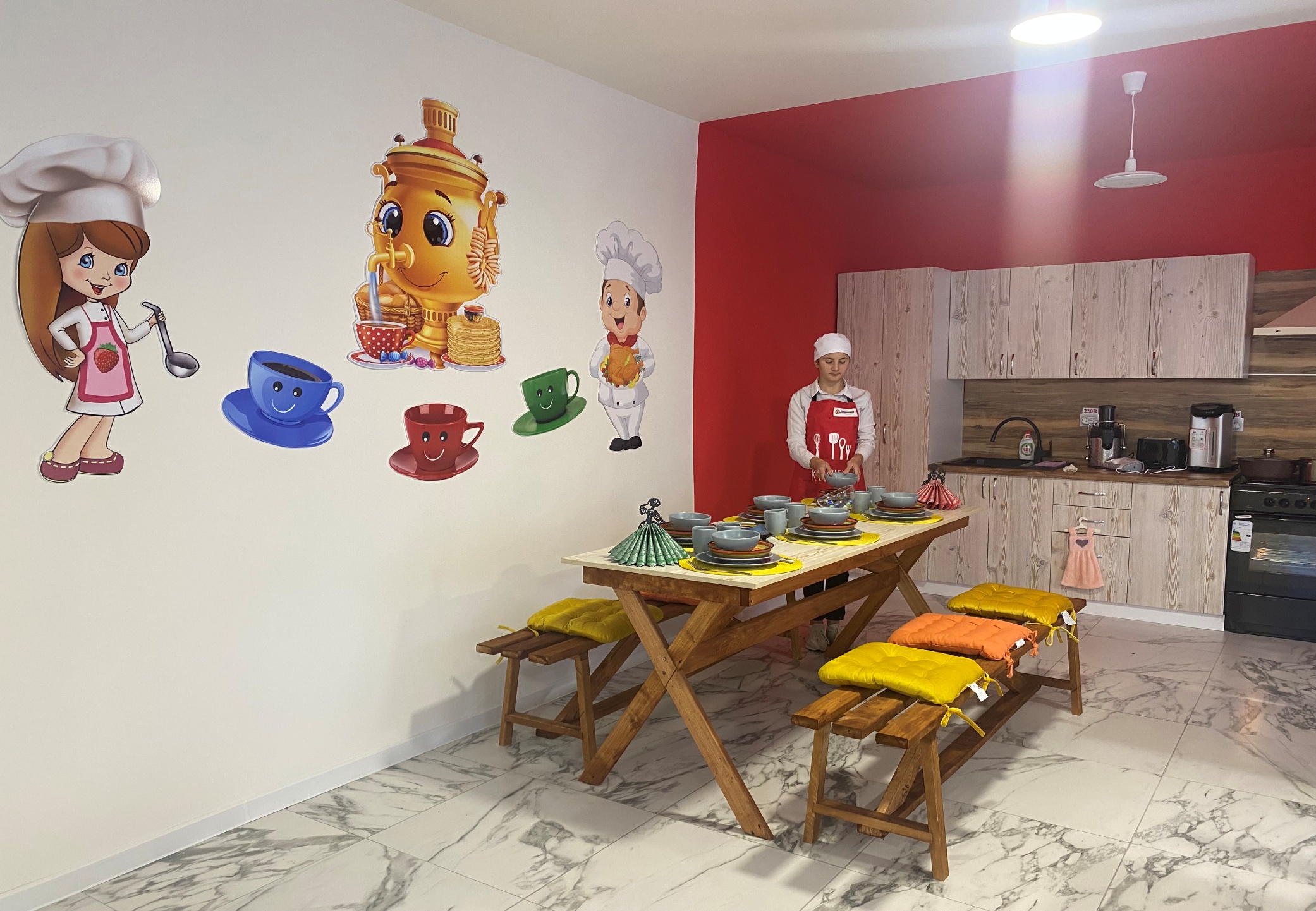 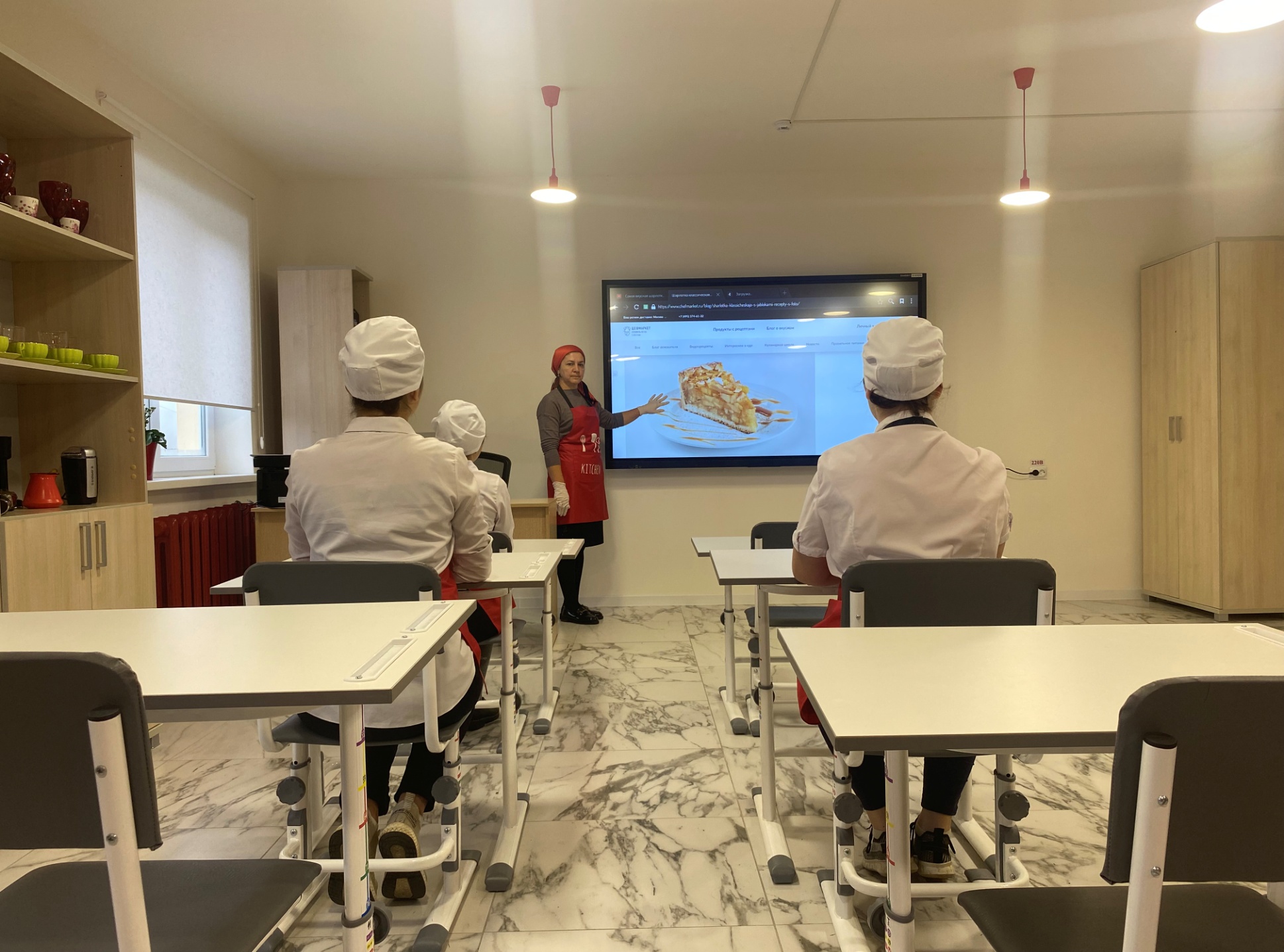 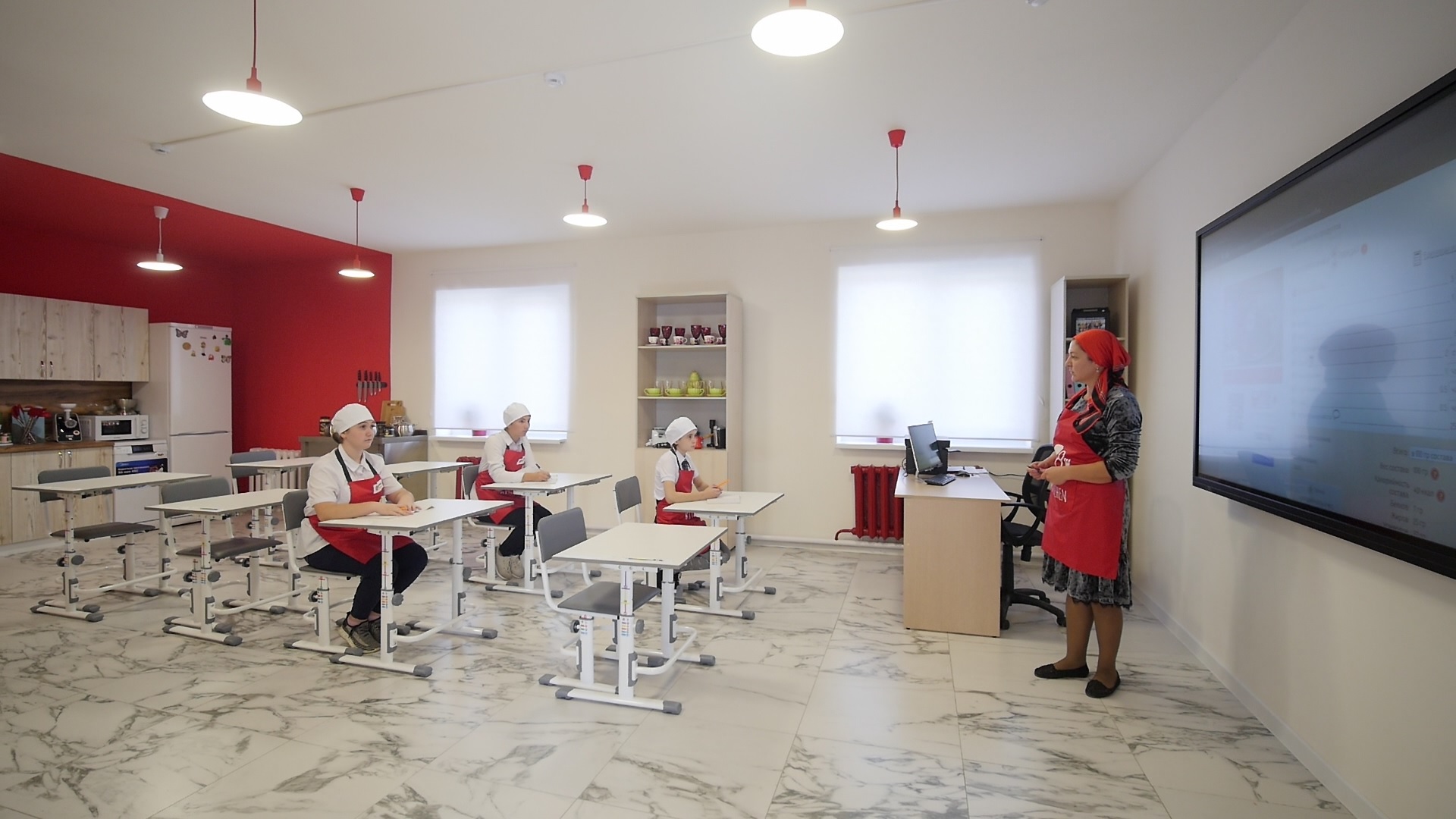 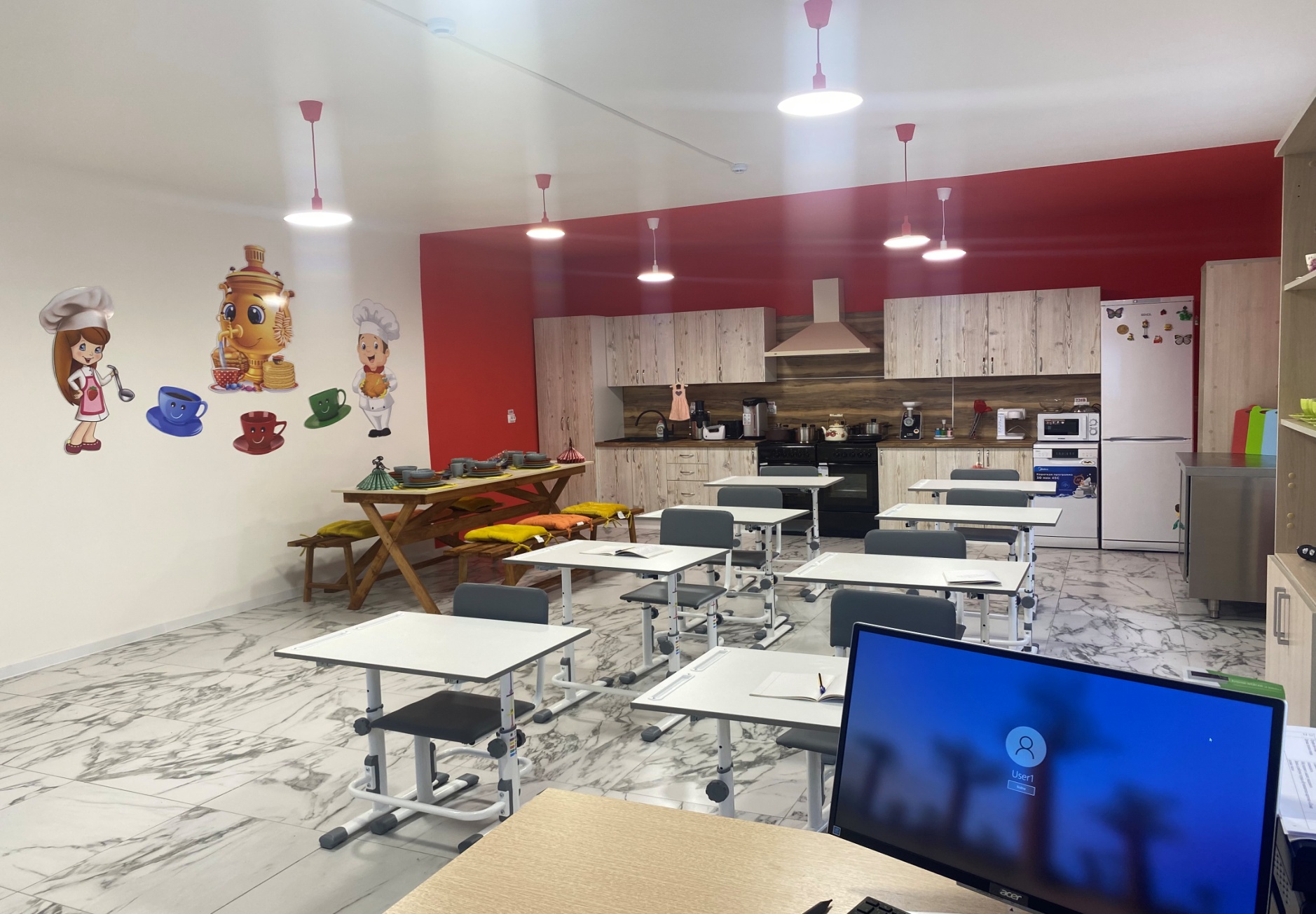 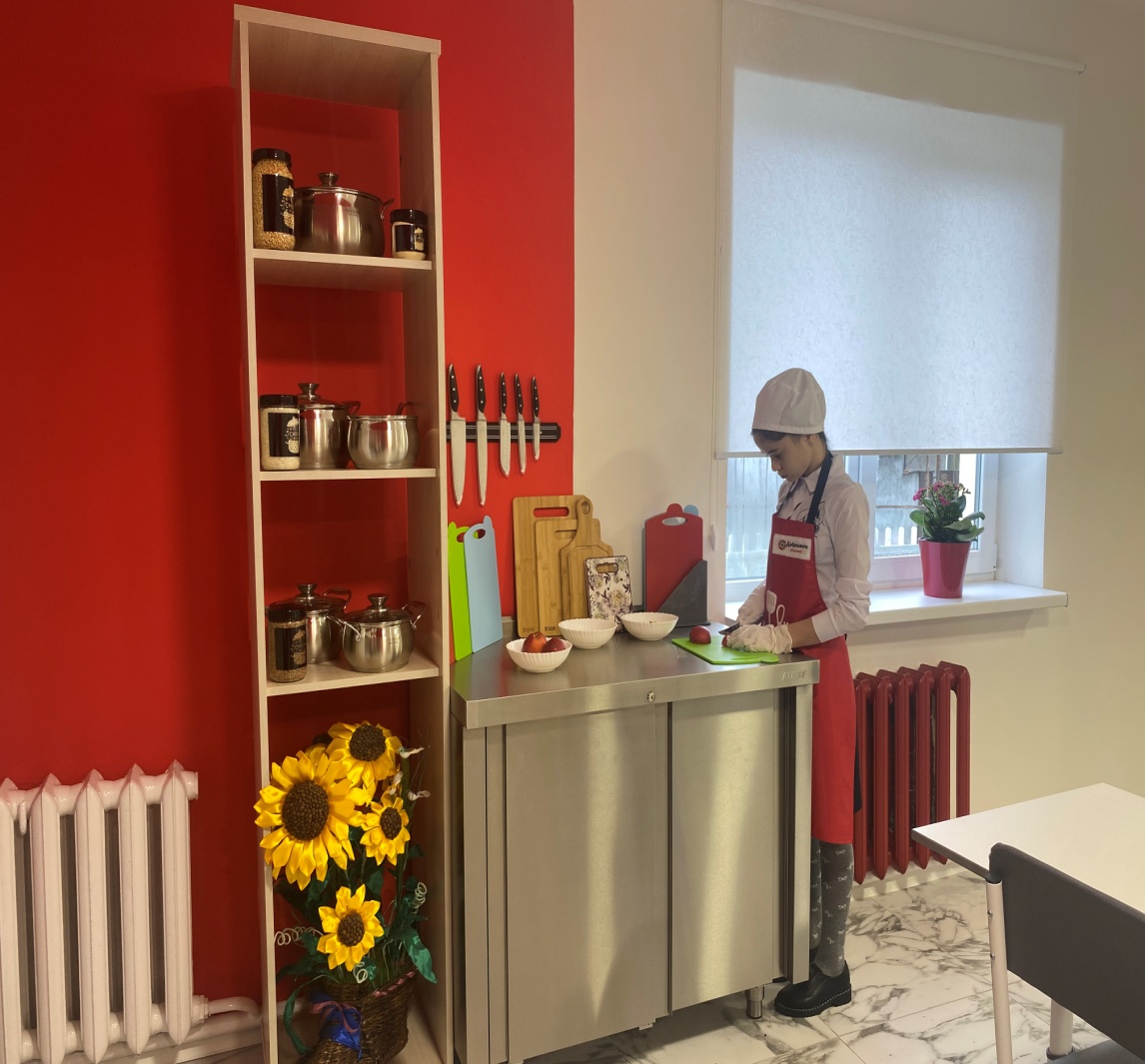 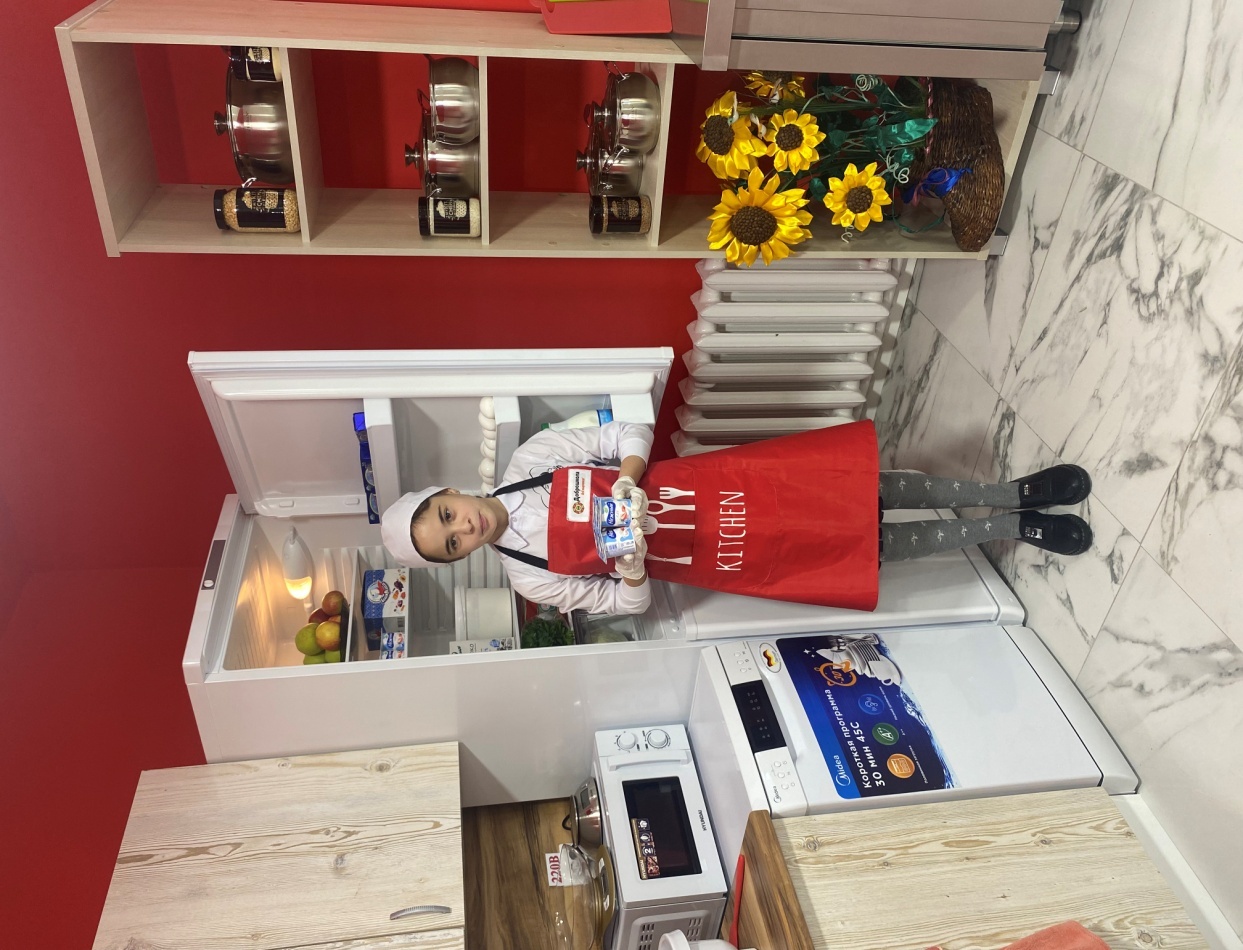 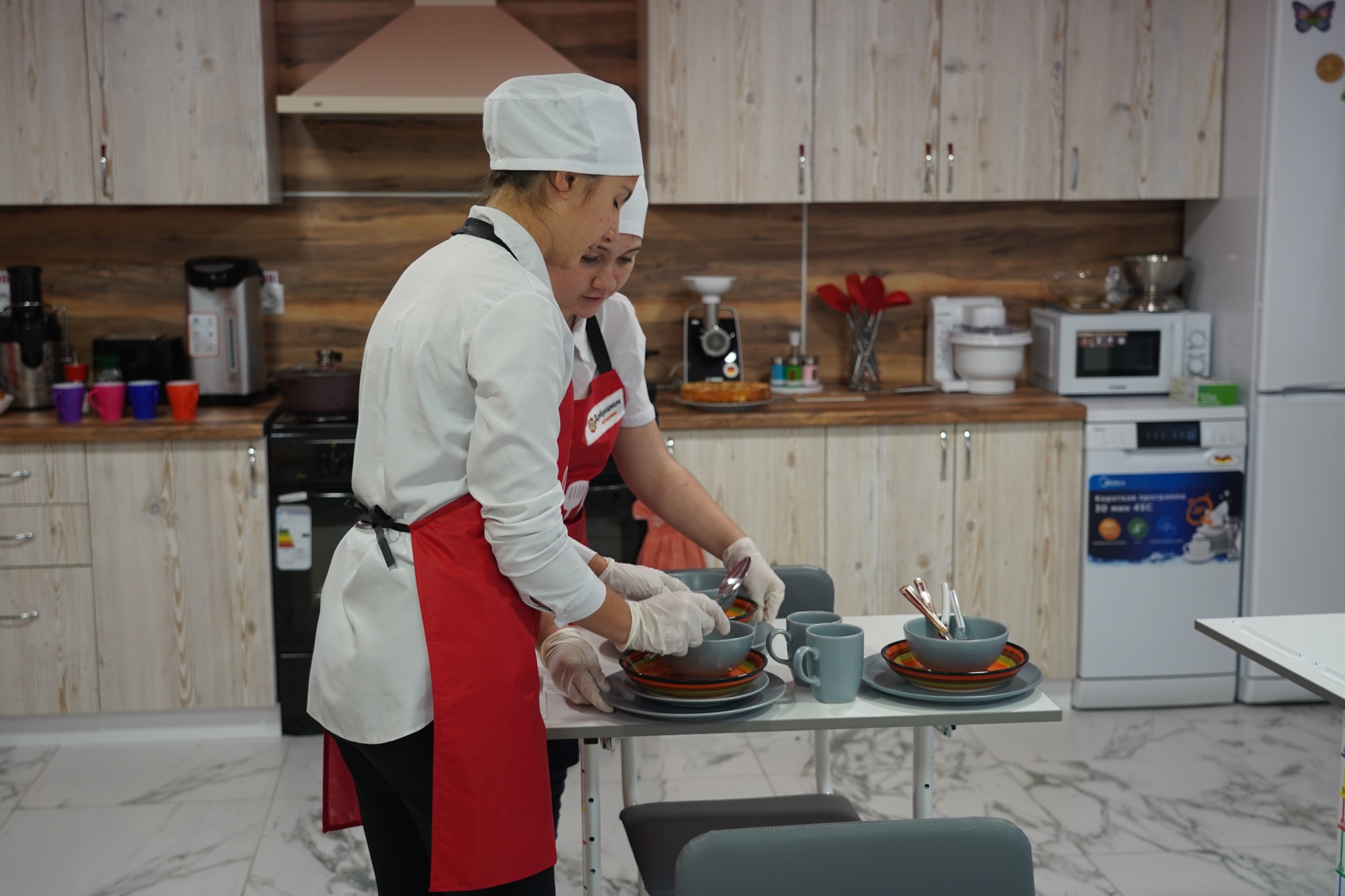 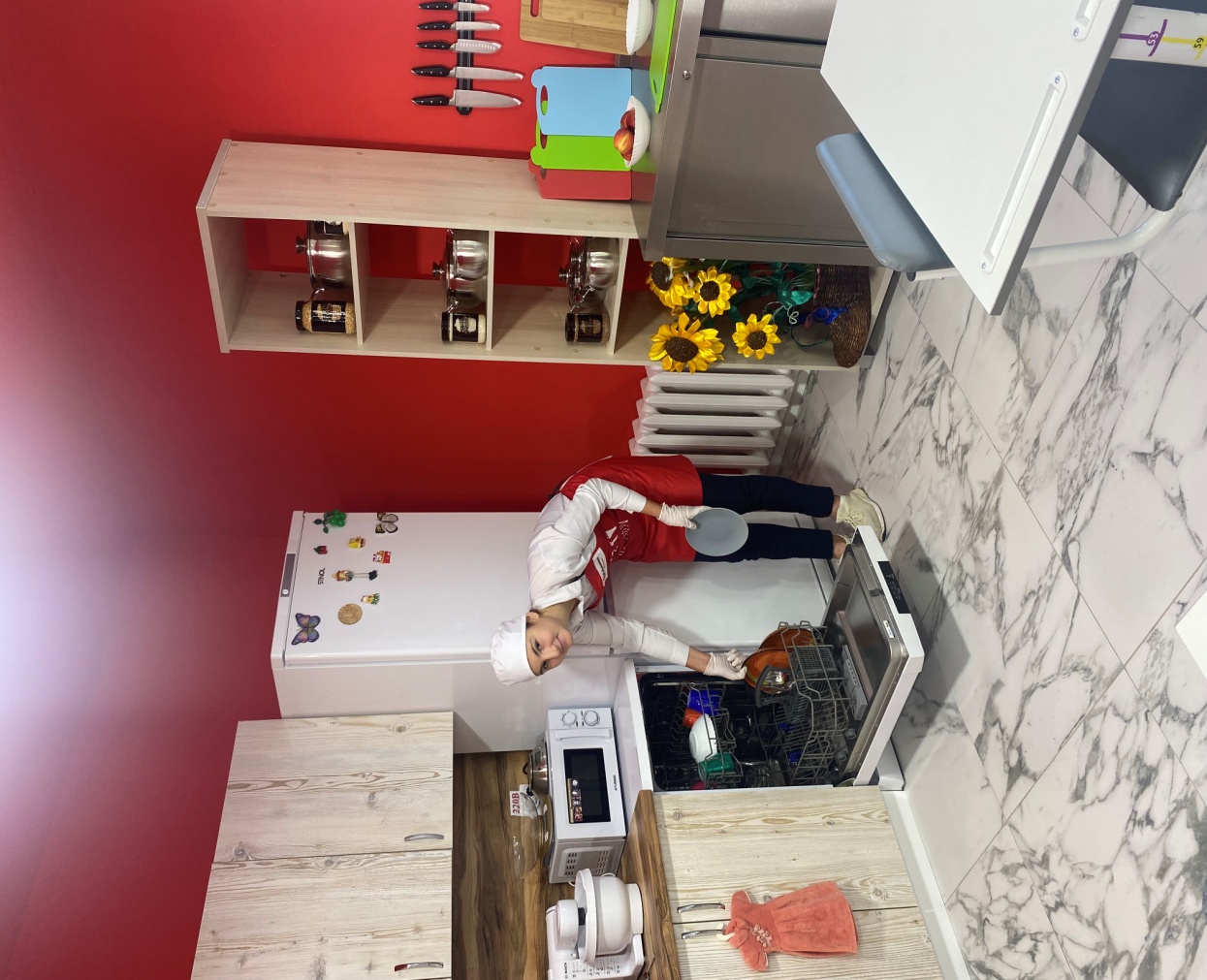 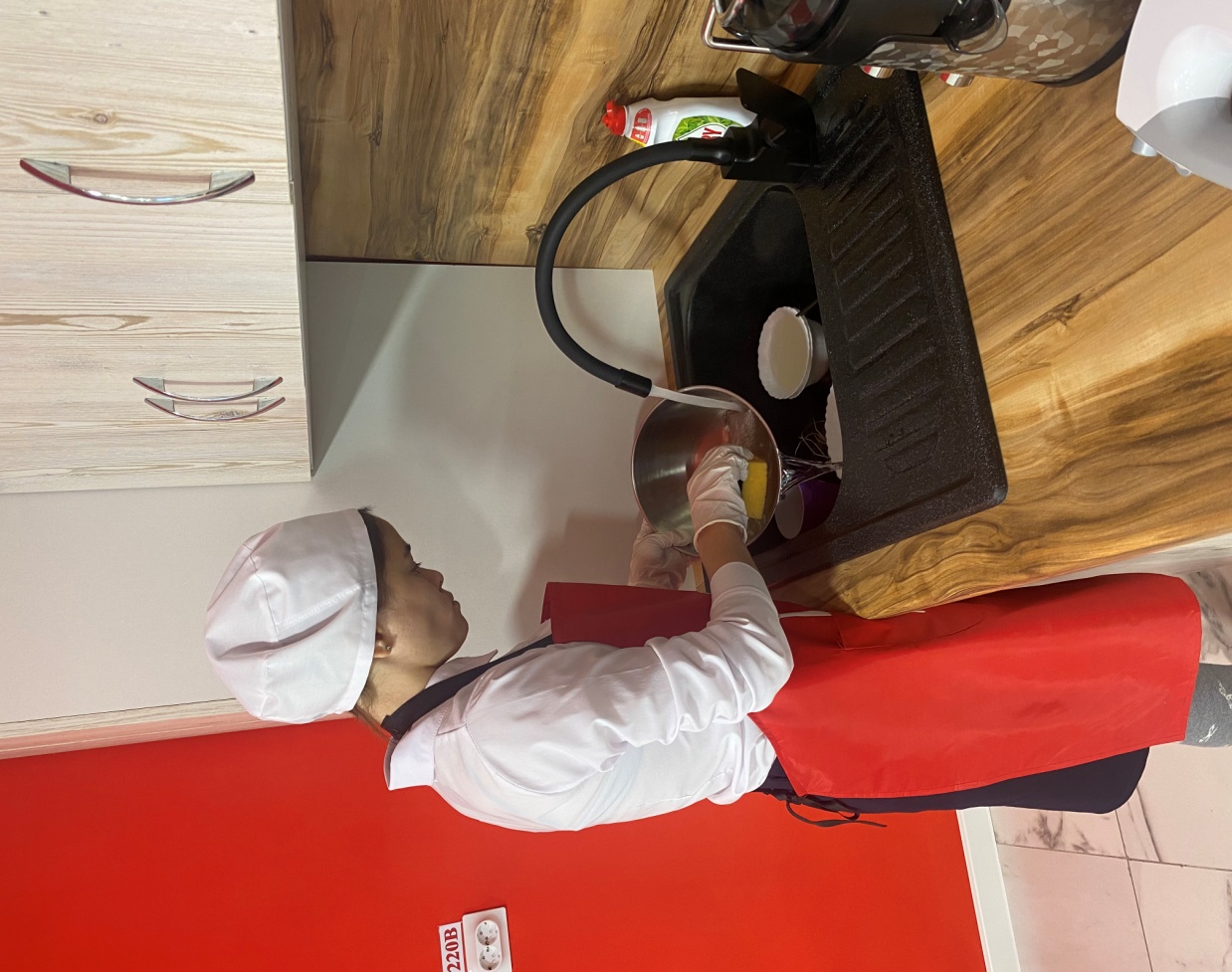 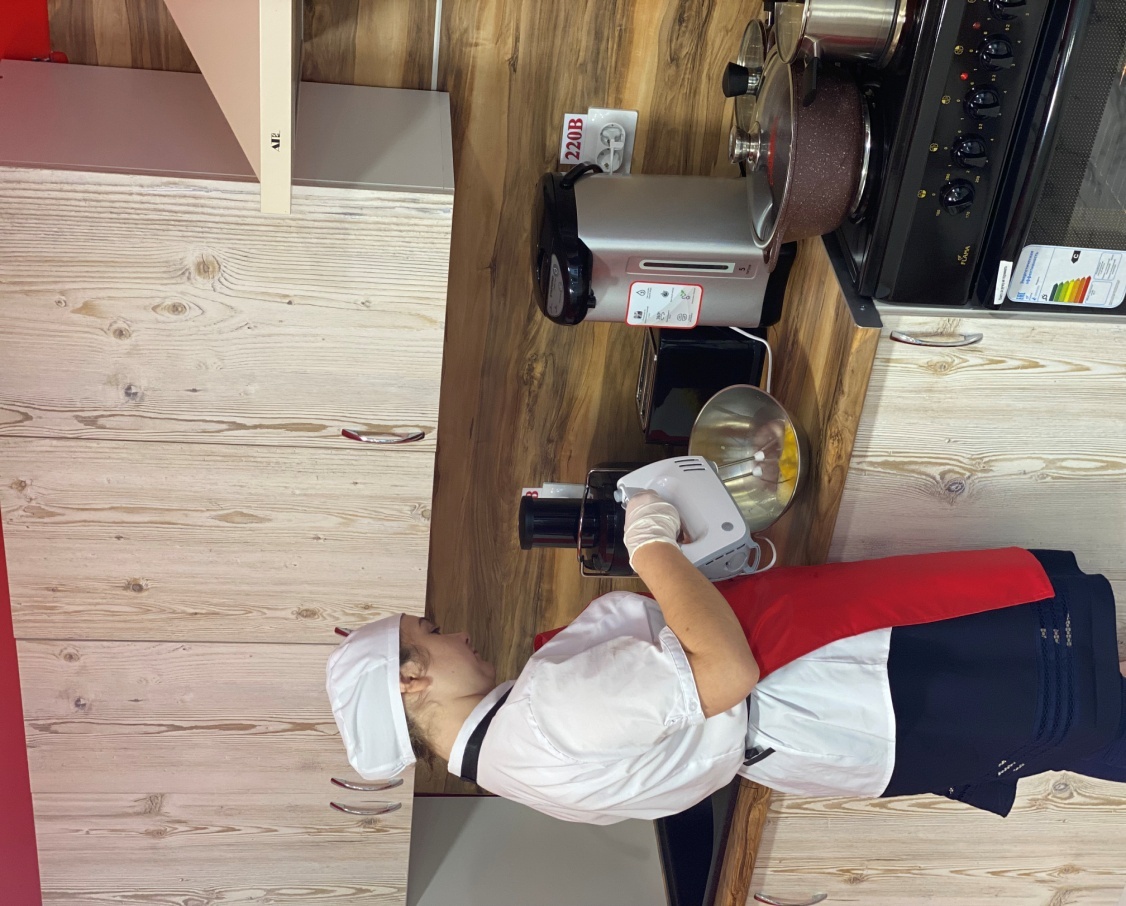 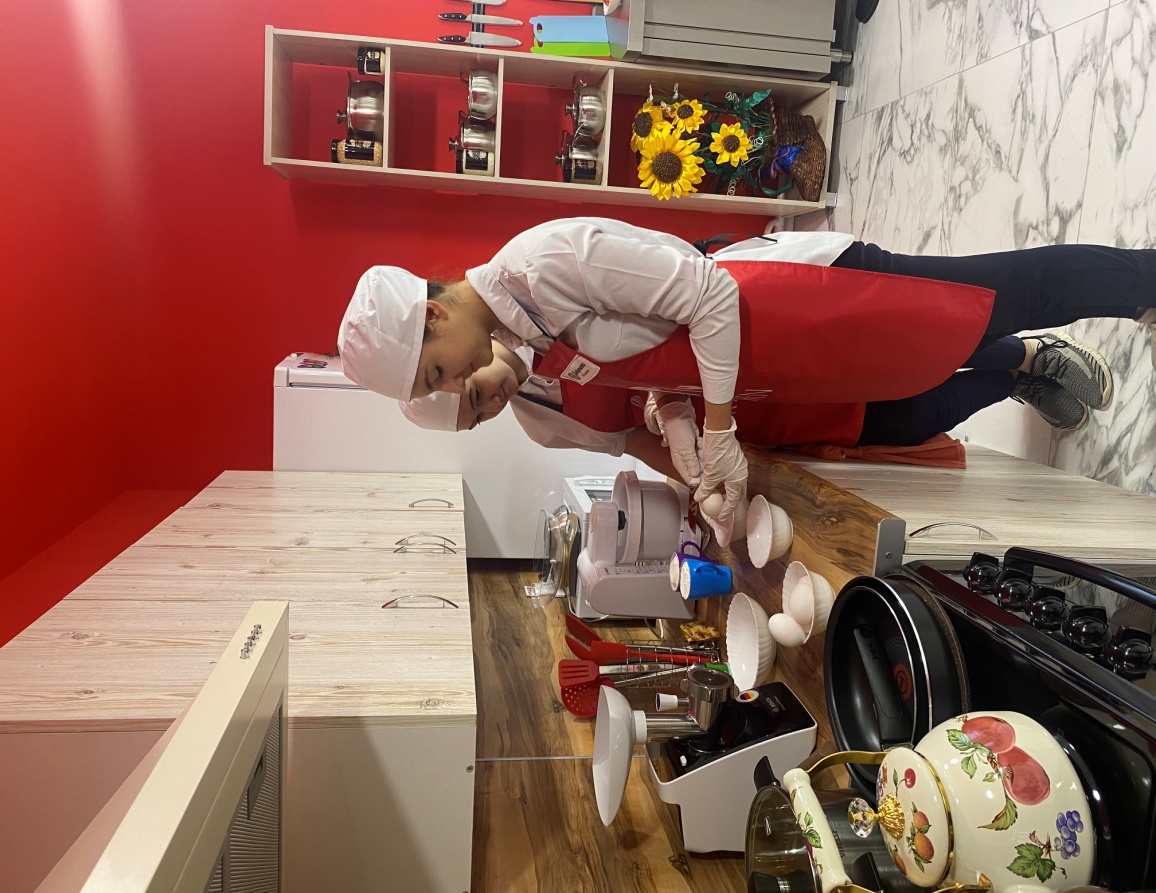 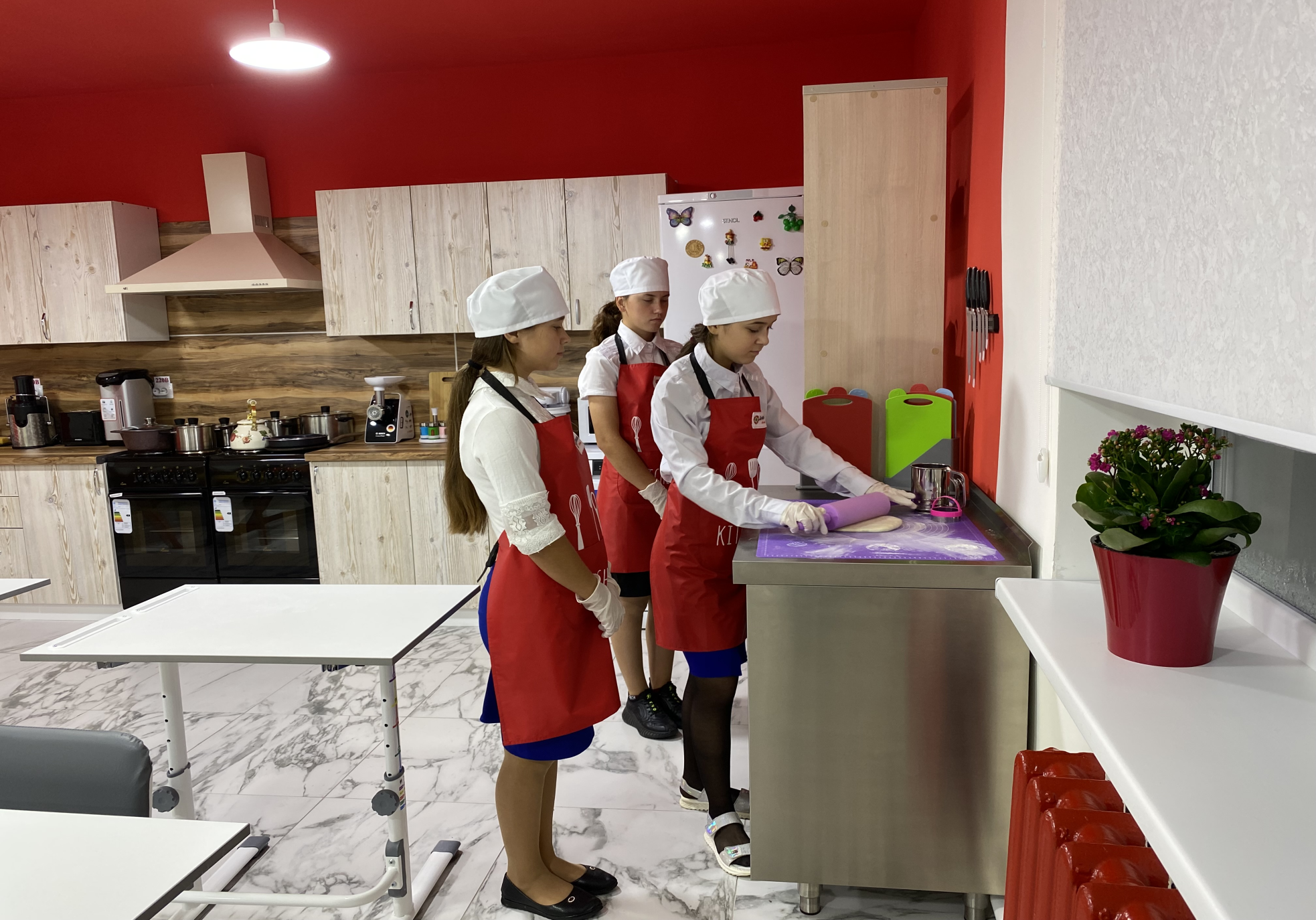 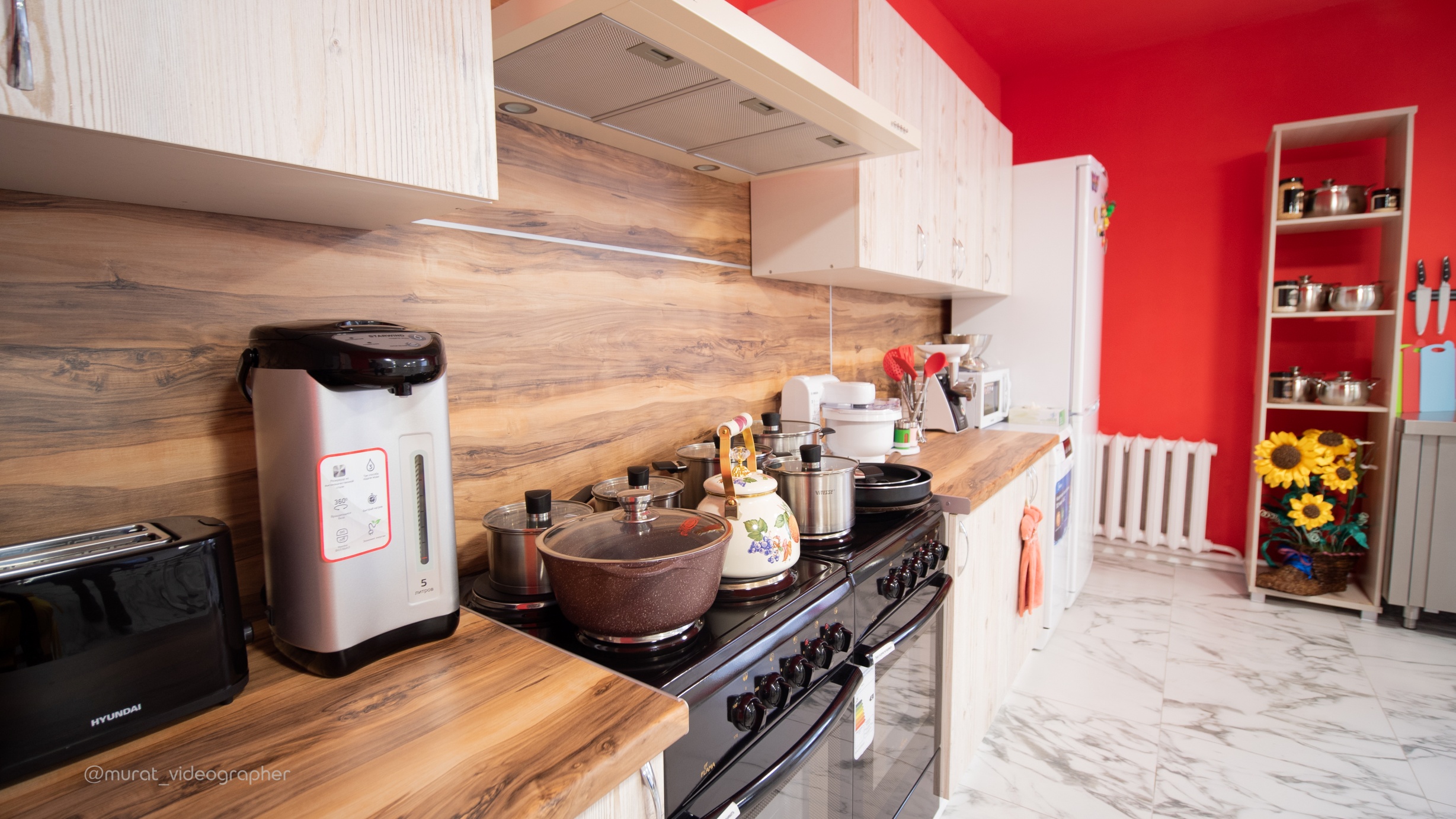 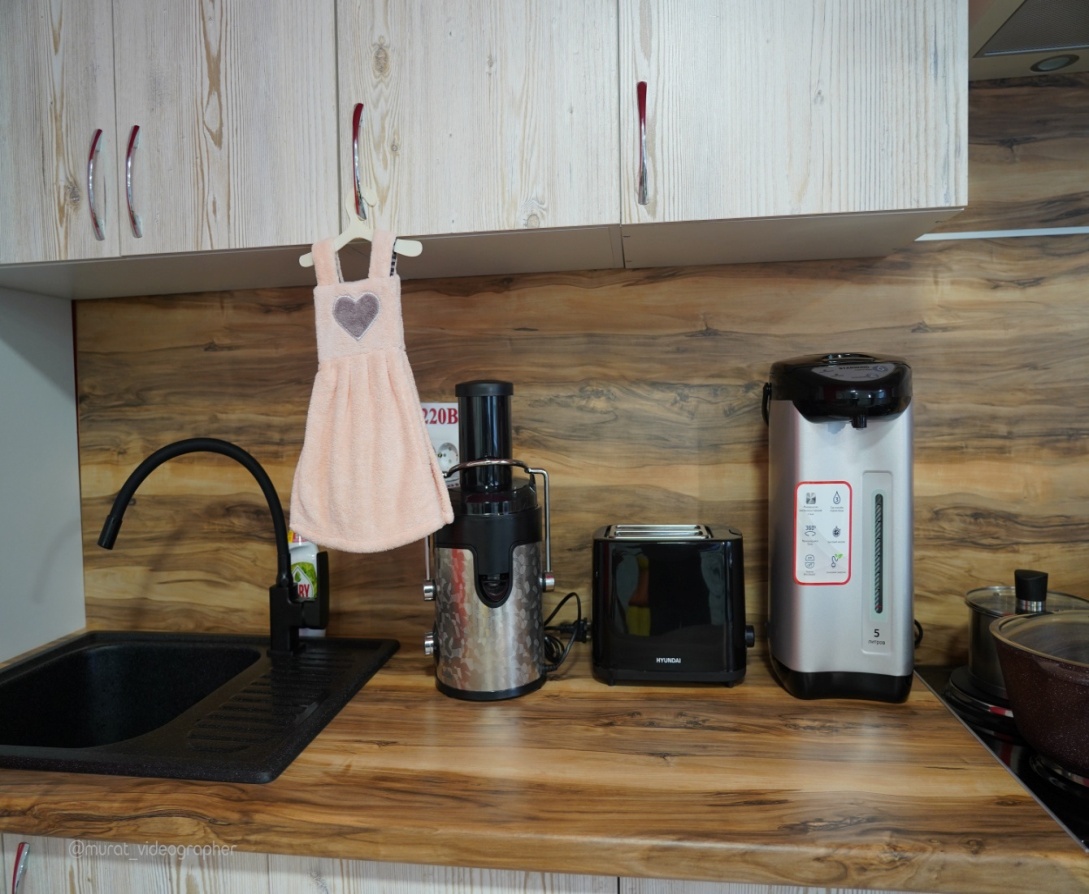 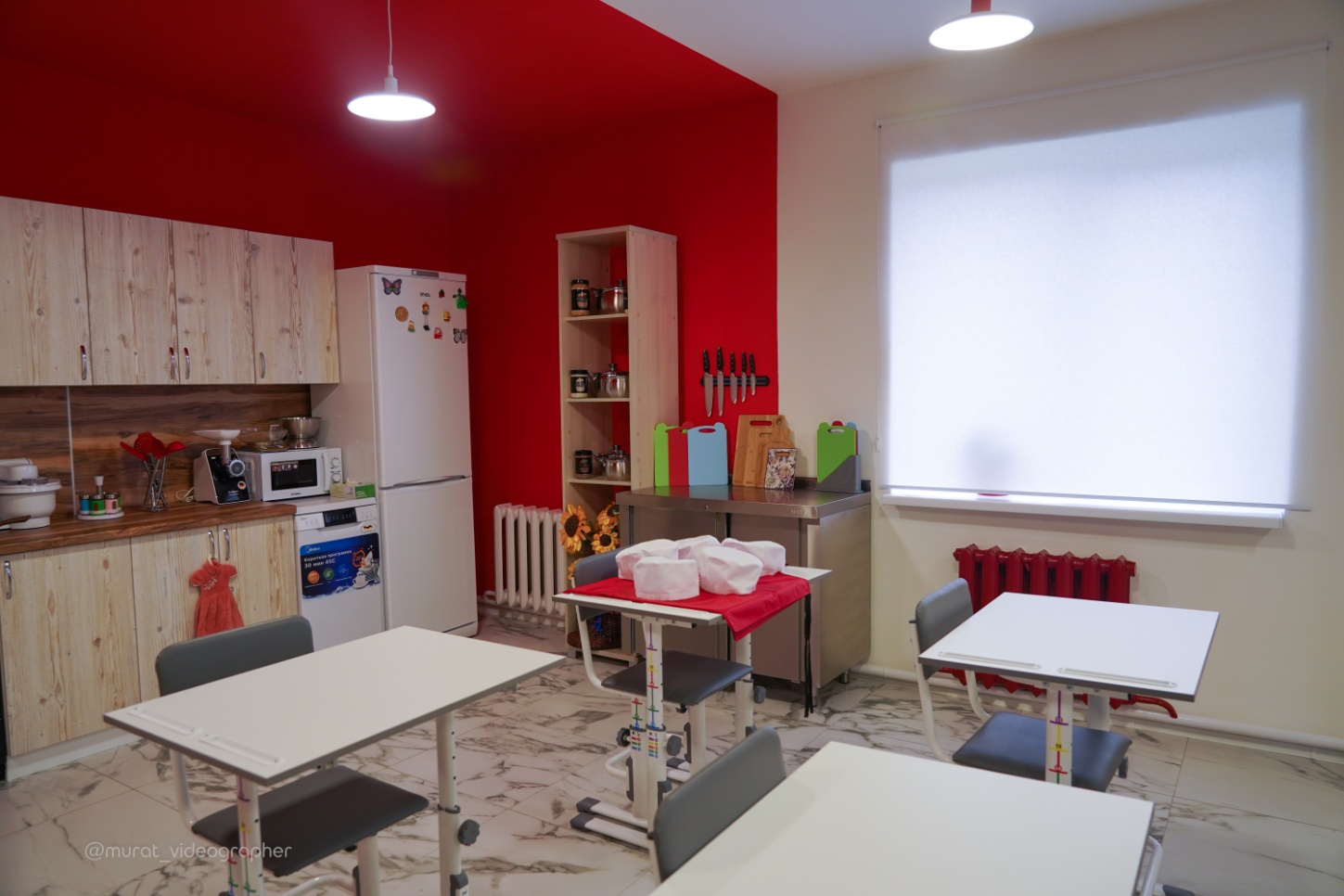 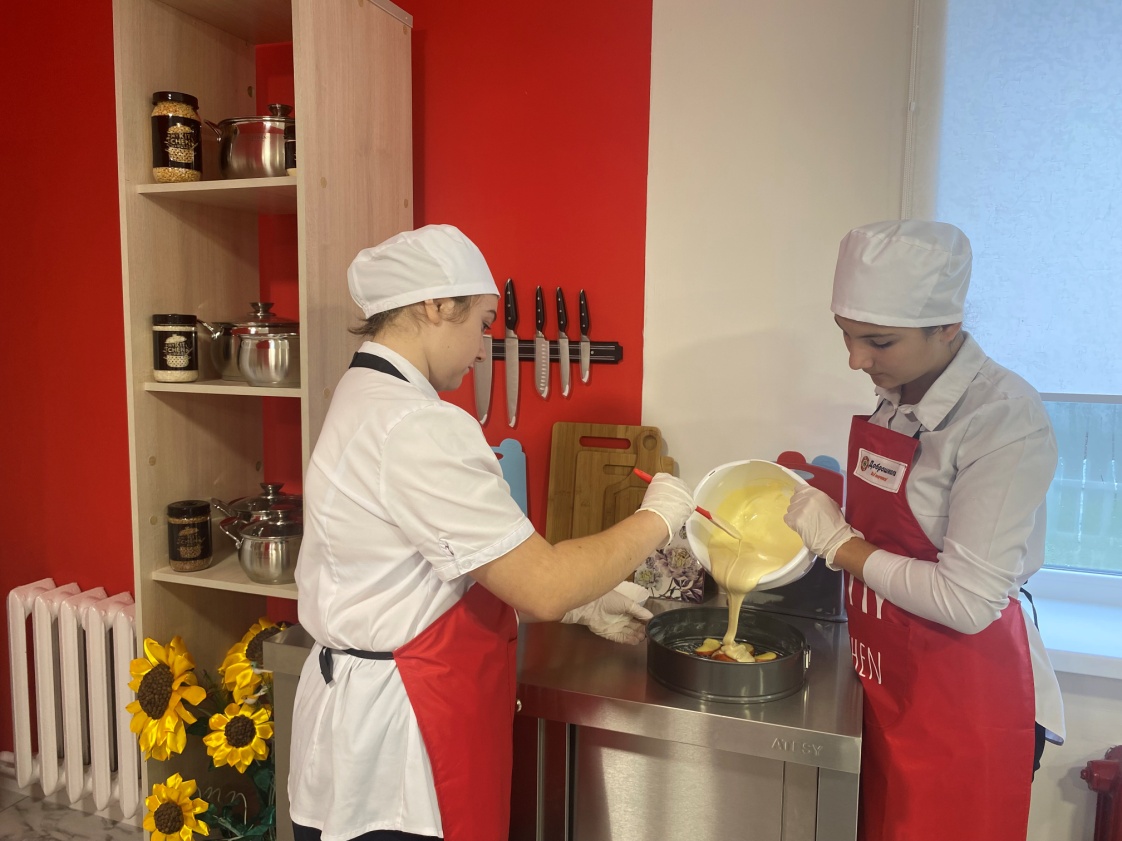 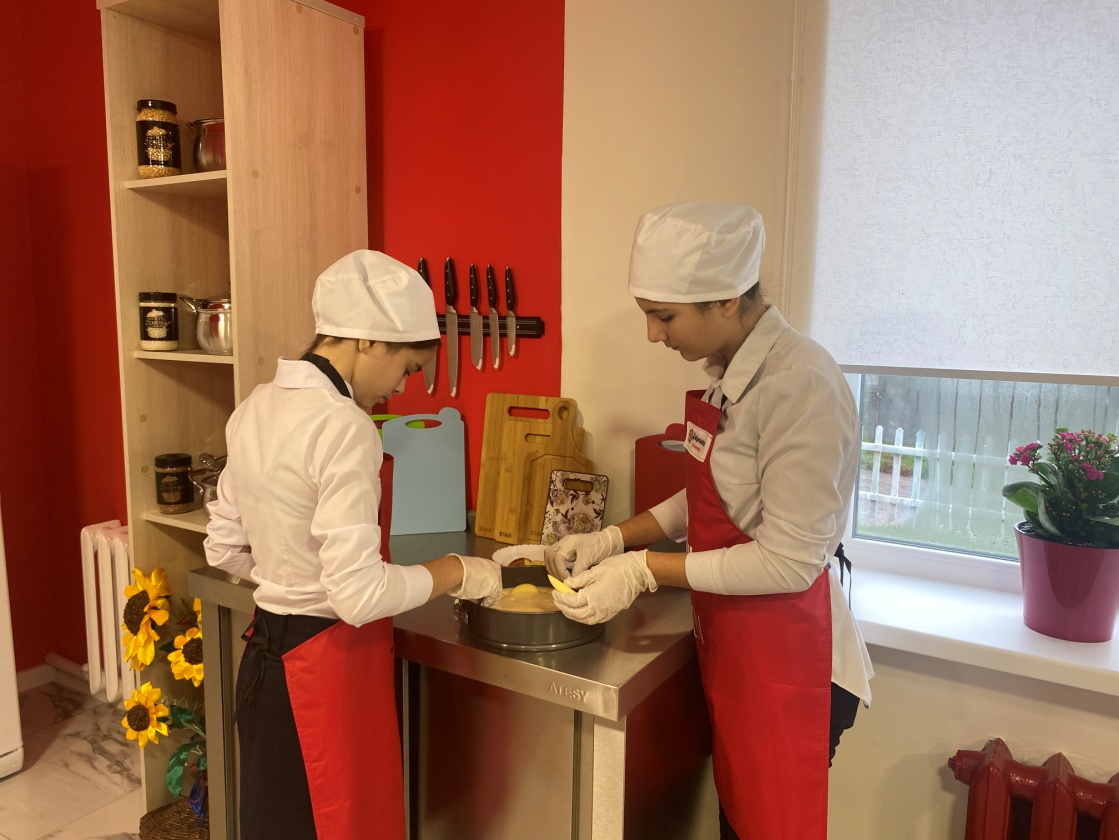 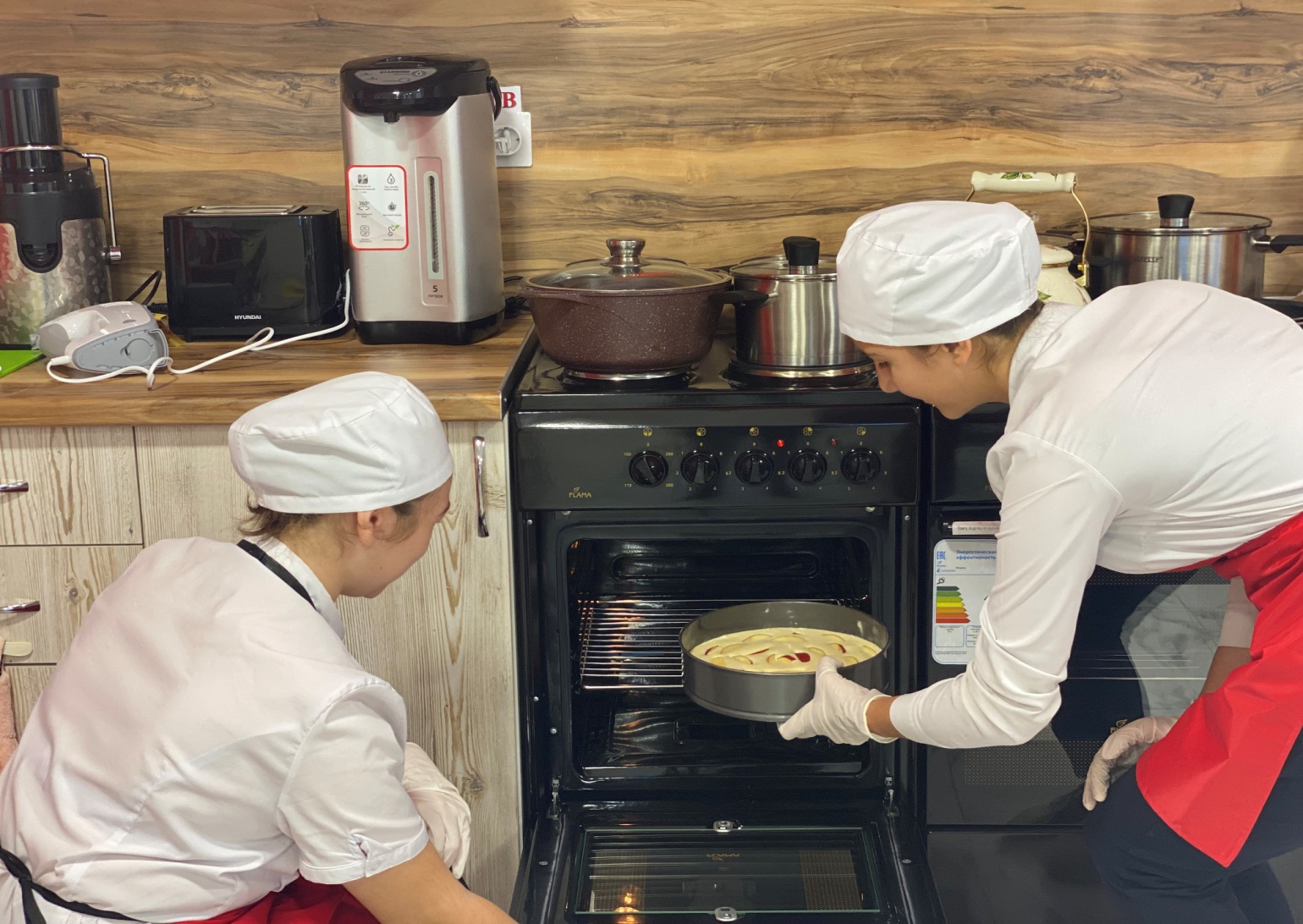 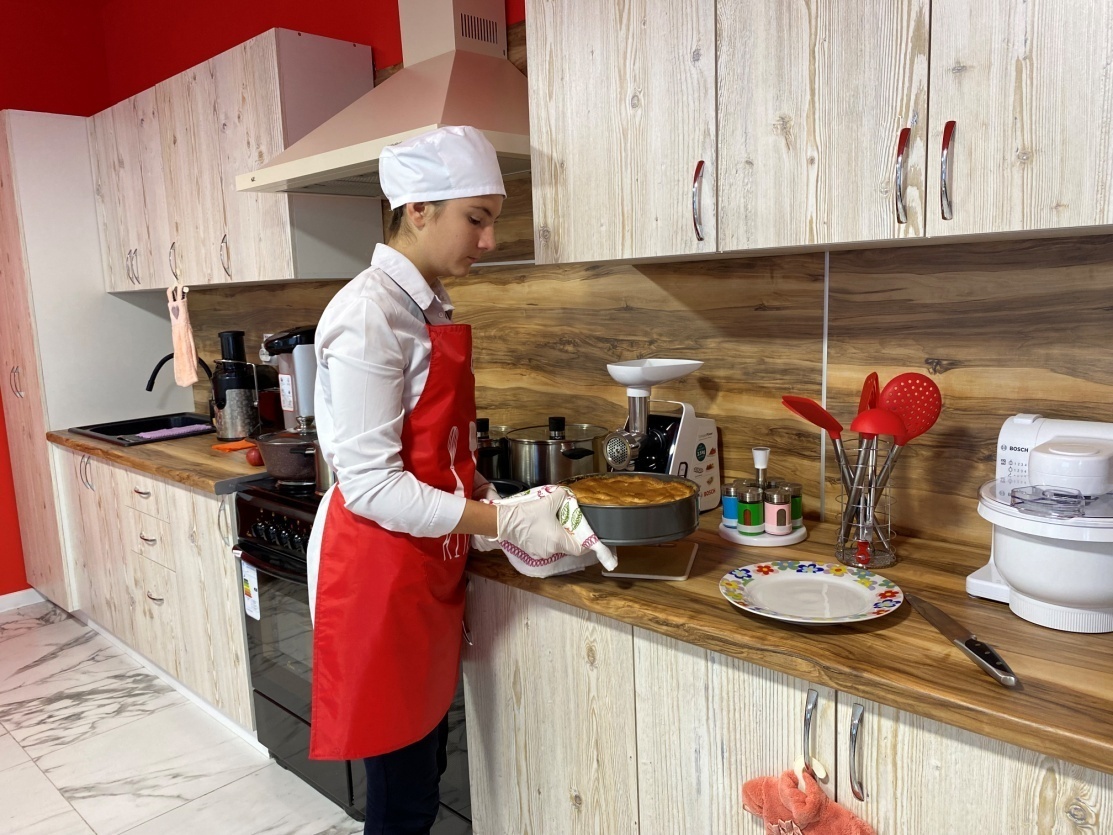 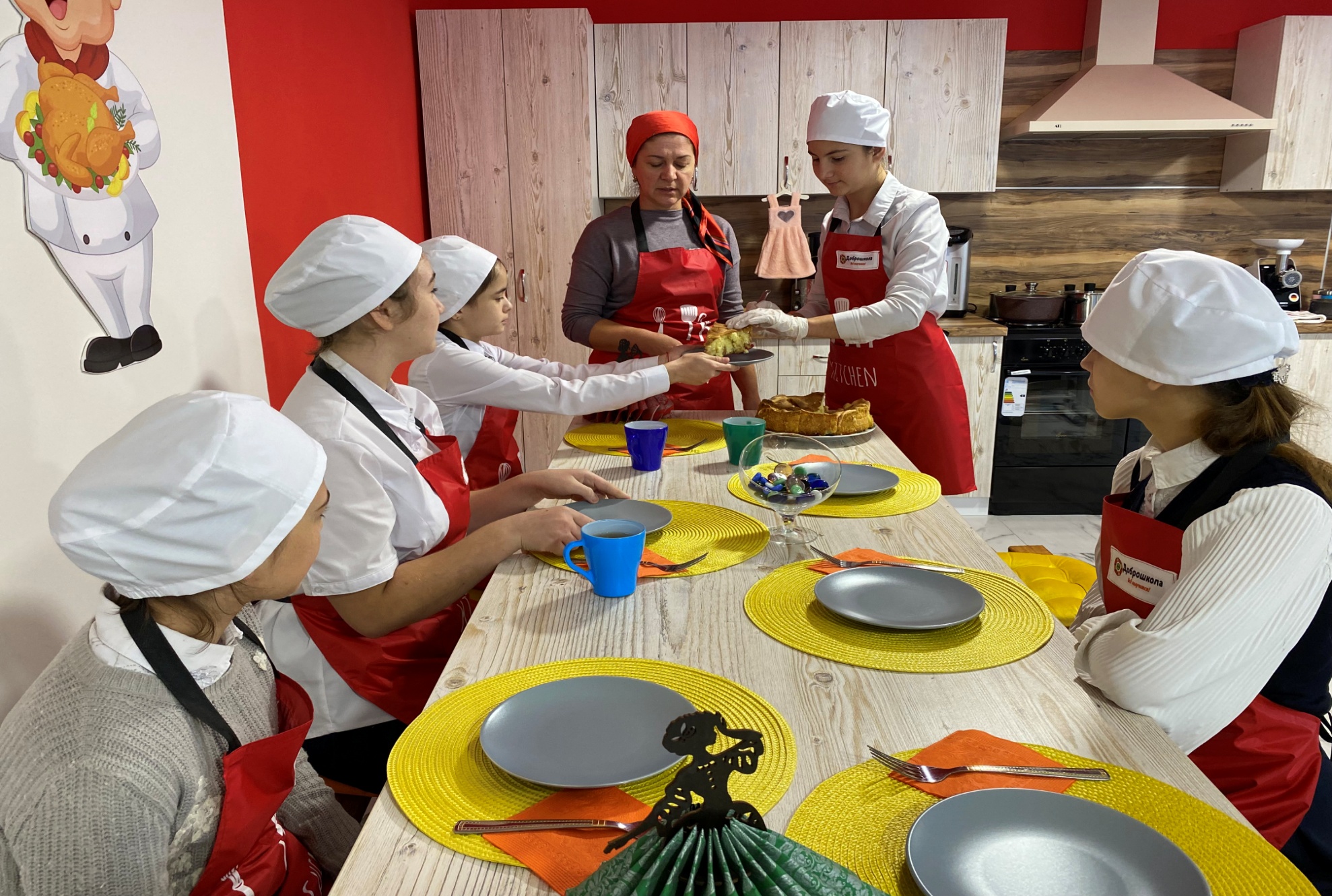 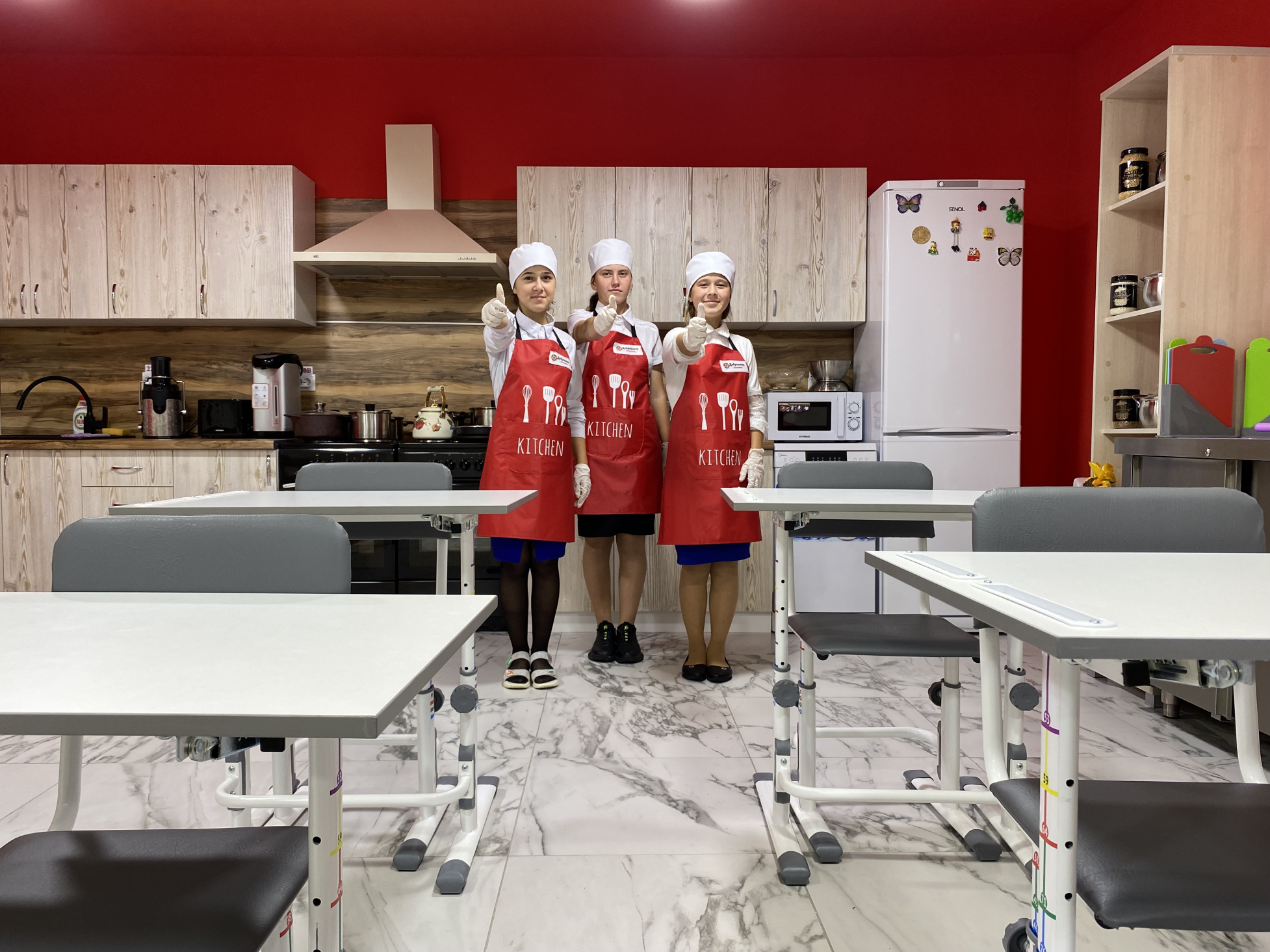 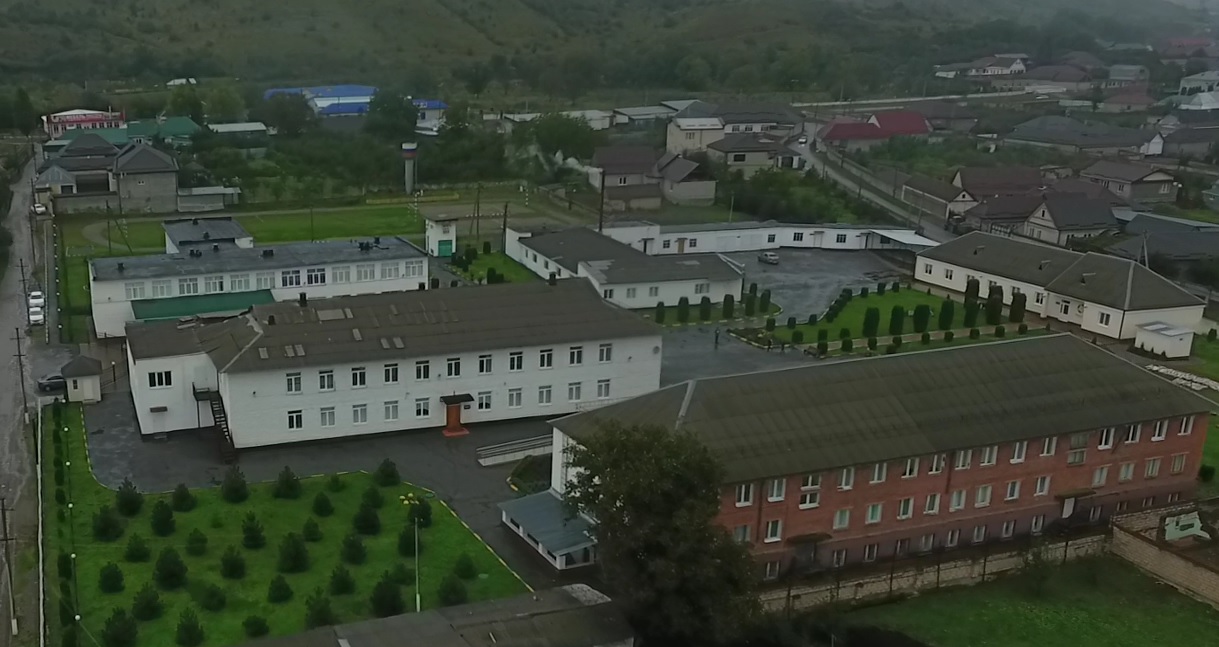 Территория школы
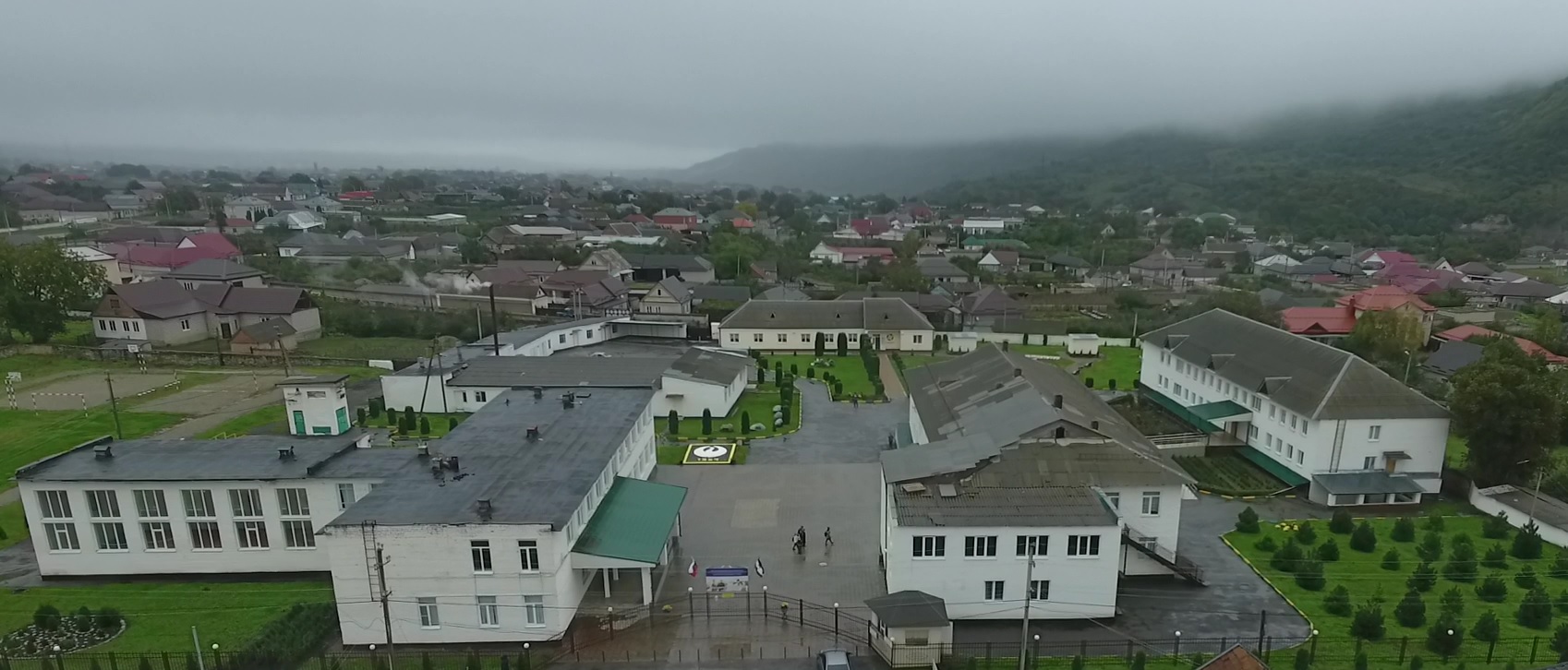 [Speaker Notes: Обложка]
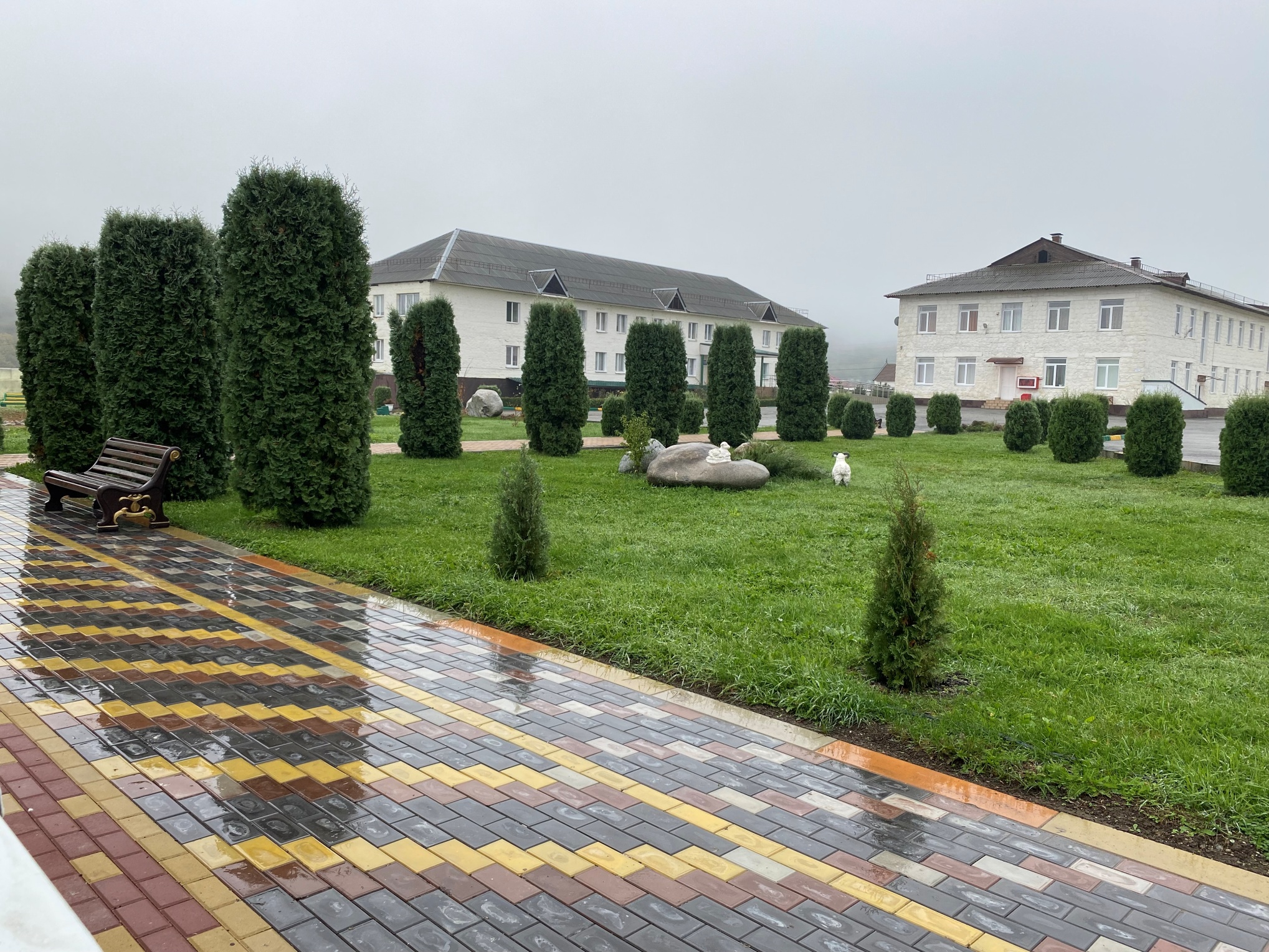 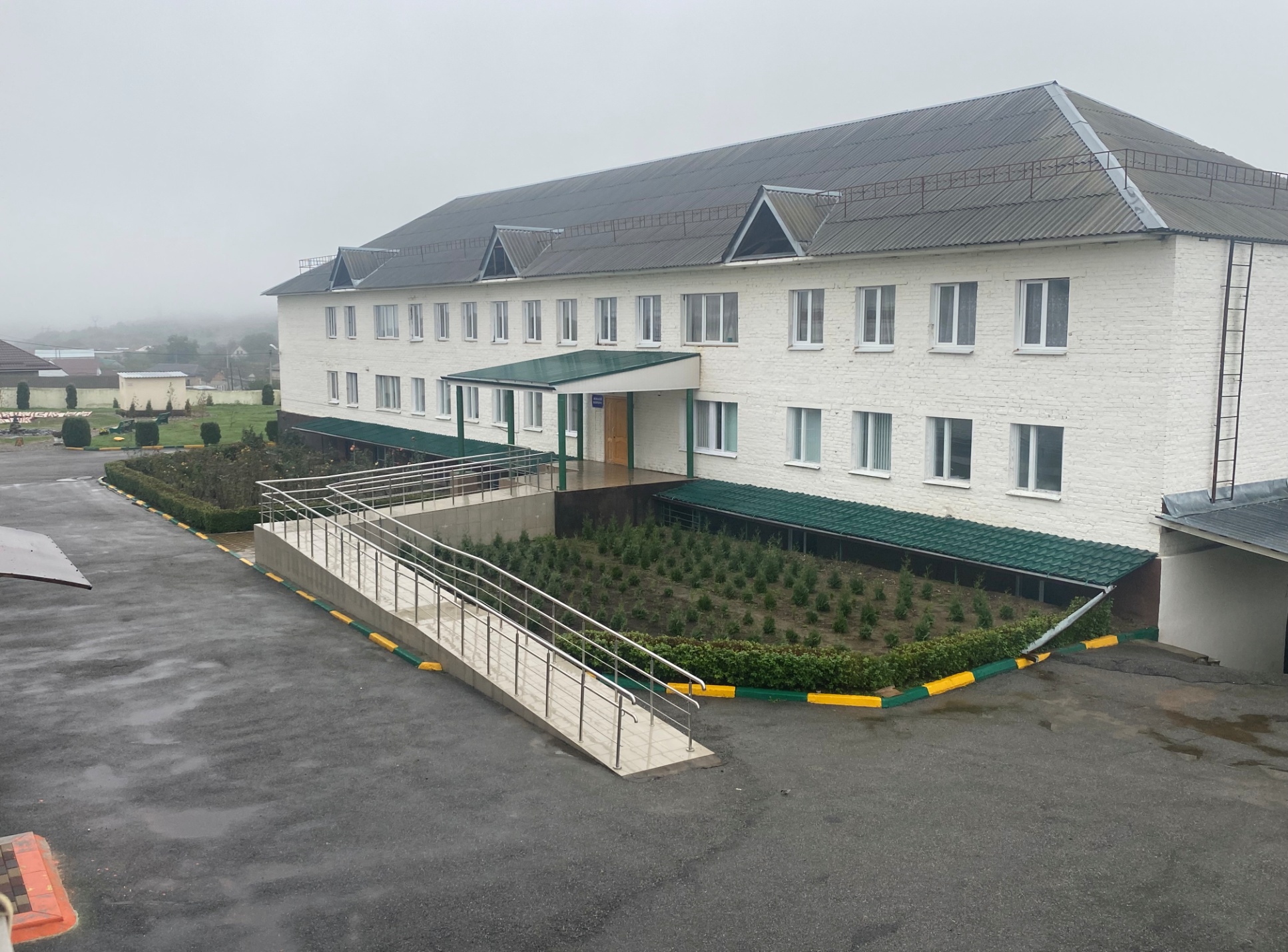 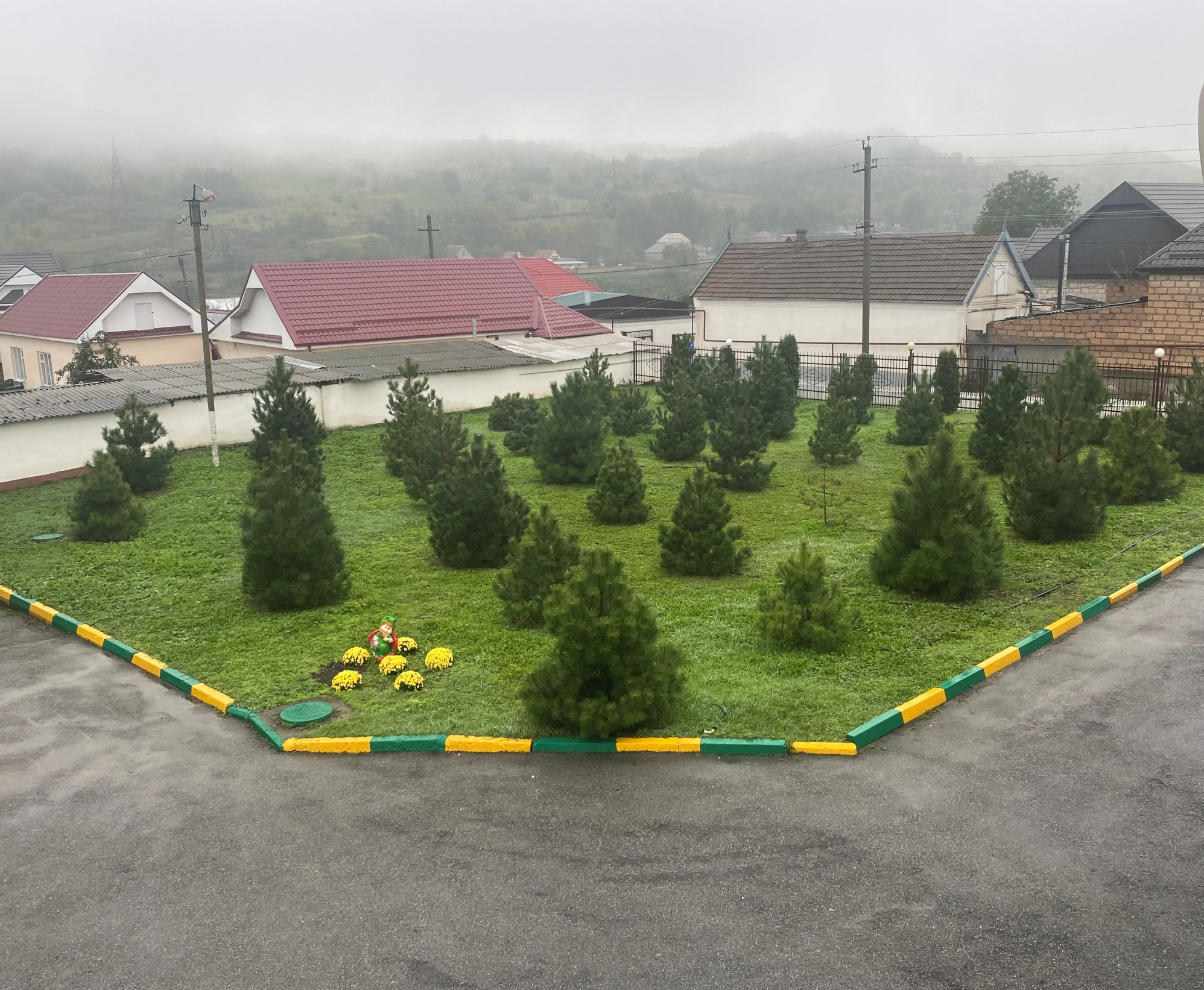 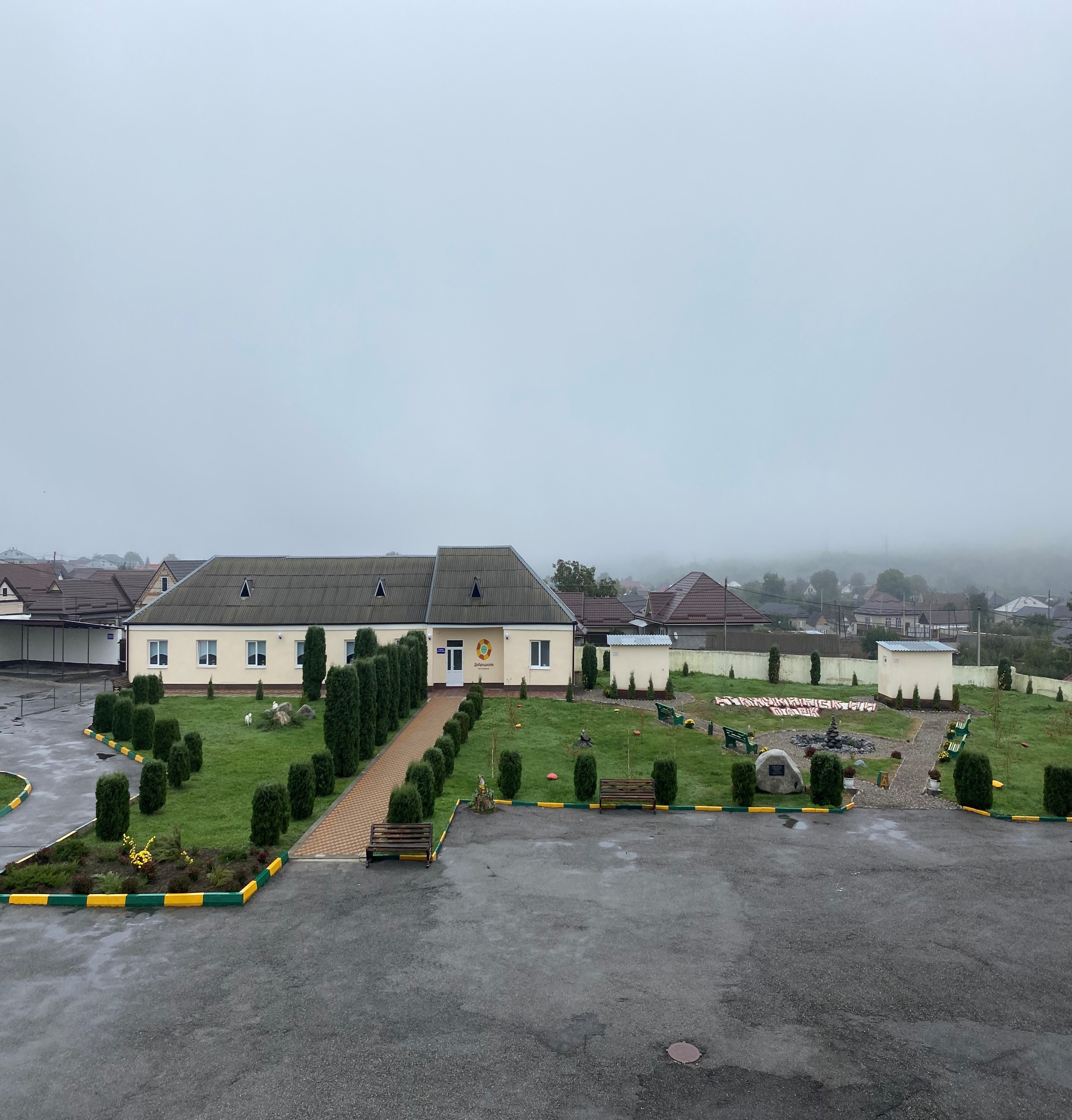 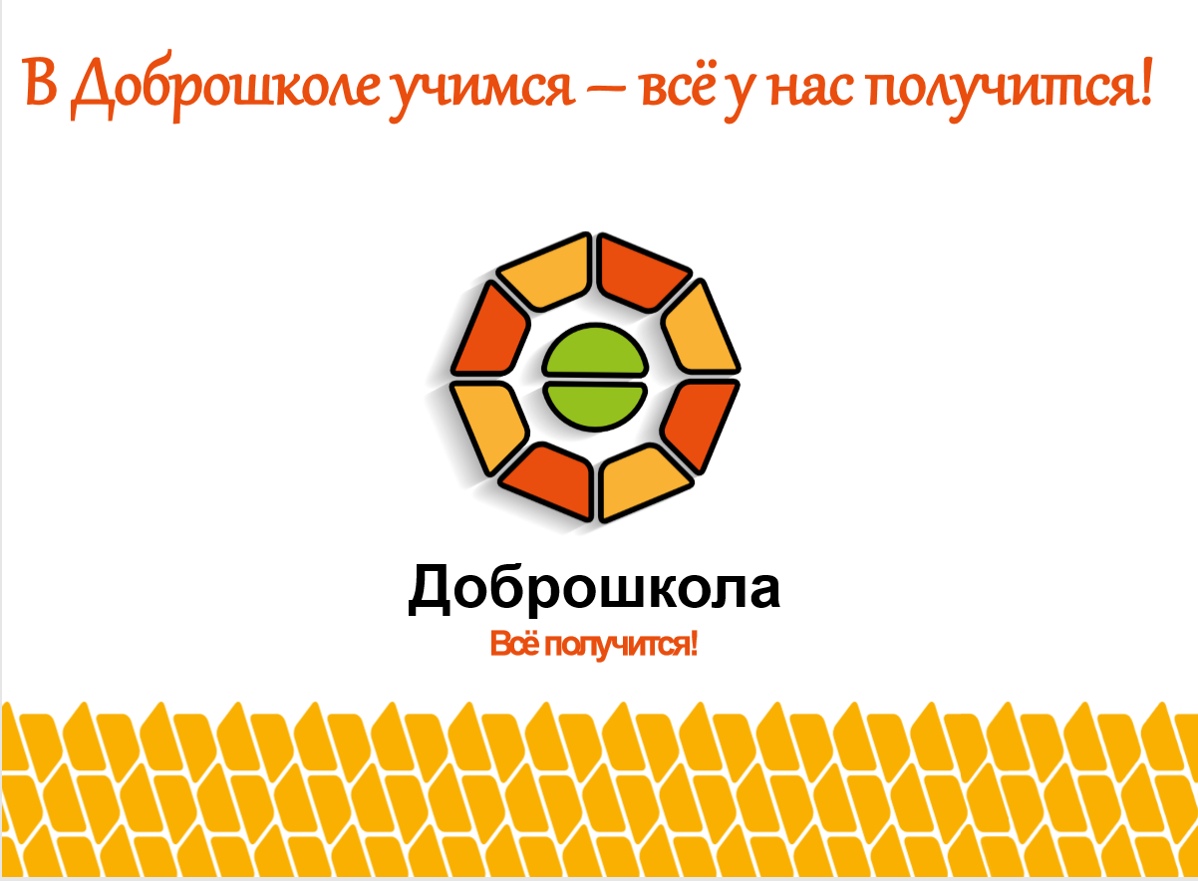